Catalogue des équipements
Équipements masculins :	- Page 1 : Léotards
				- Page 2 : Sokols
				- Page 3 : Short
				- Page 4 : Maniques Barre fixe
				- Page 5 : Maniques Anneaux

	Équipements féminins :	- Page 6 : Justaucorps
				- Page 7 : Justaucorps Poussines	
				- Page 8 : Short	
				- Page 9 : Maniques Barres asymétriques
			
	Accessoires :		- Page 10 : Veste de survêtement 
				- Page 11 : Sac de sport								- Page 11 : Gourde
[Speaker Notes: On ne doit pas expliquer, on explique juste si on nous pose la question
Mais dire que tout ca est prévu dans le projet]
Léotard
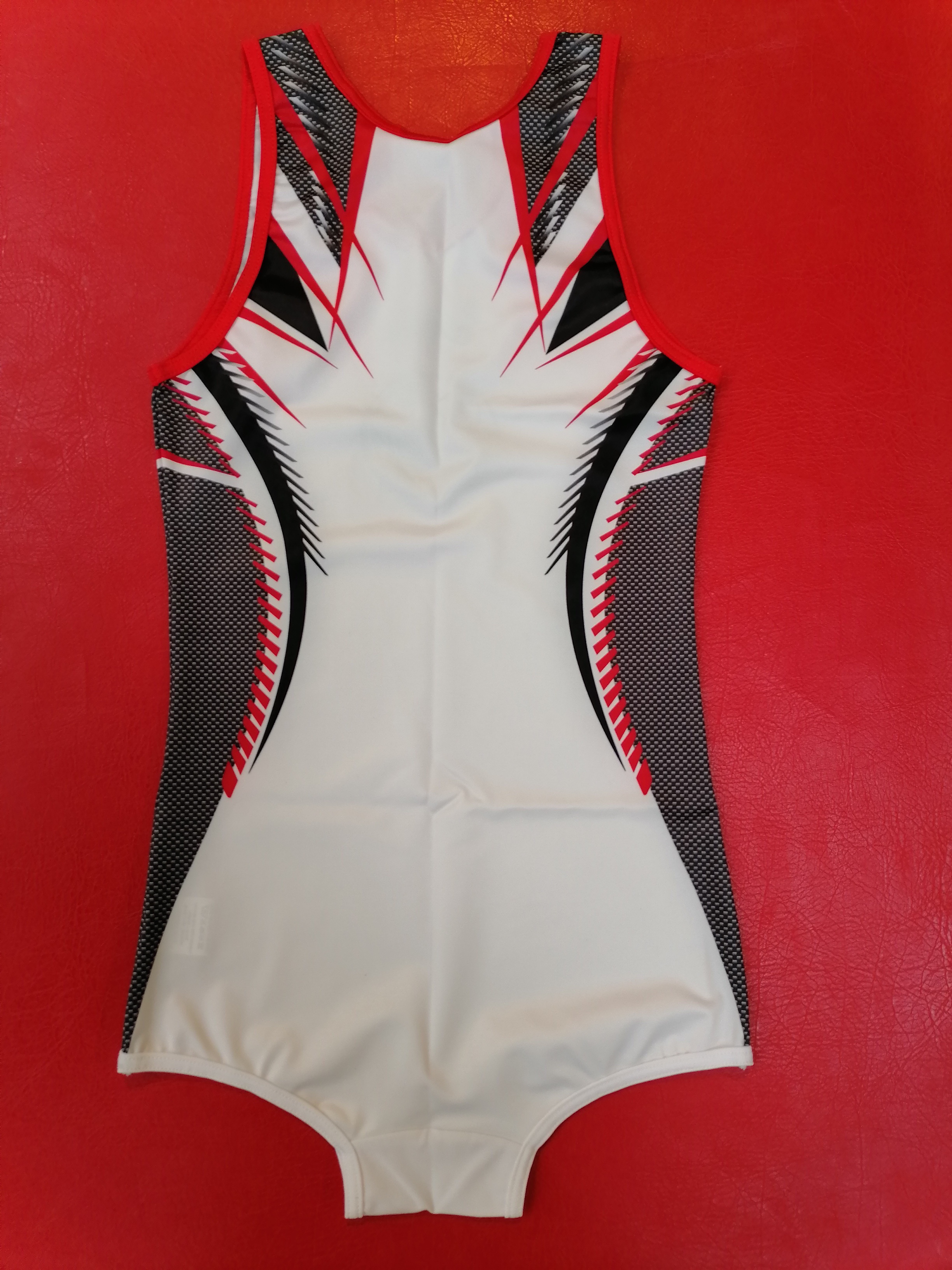 Prix : 50 €
			           (55 € à partir de 14 ans )
								Page 1
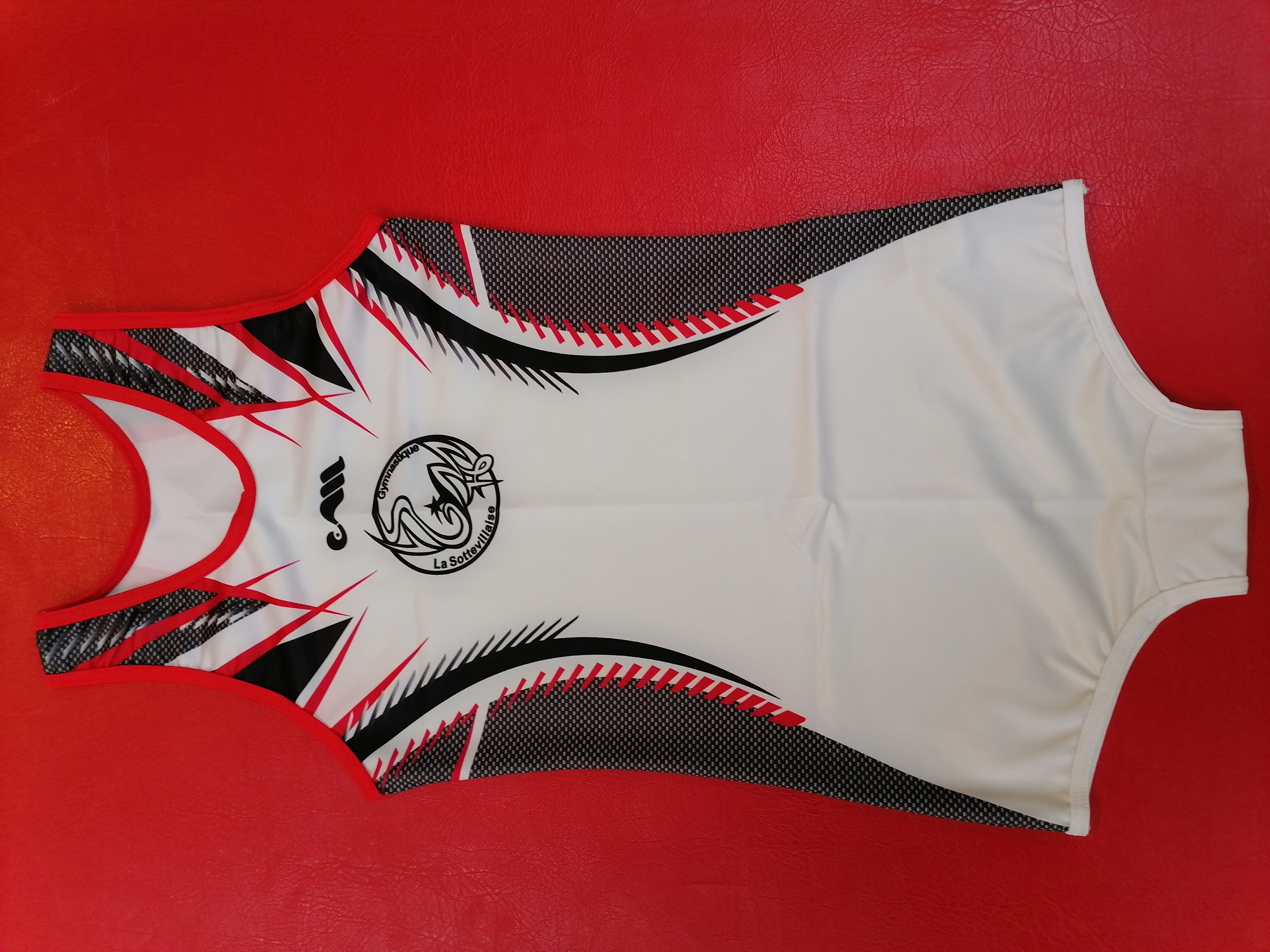 [Speaker Notes: On ne doit pas expliquer, on explique juste si on nous pose la question
Mais dire que tout ca est prévu dans le projet]
Sokols
Prix : 50 €
			            (55 € à partir de 14 ans) 
								Page 2
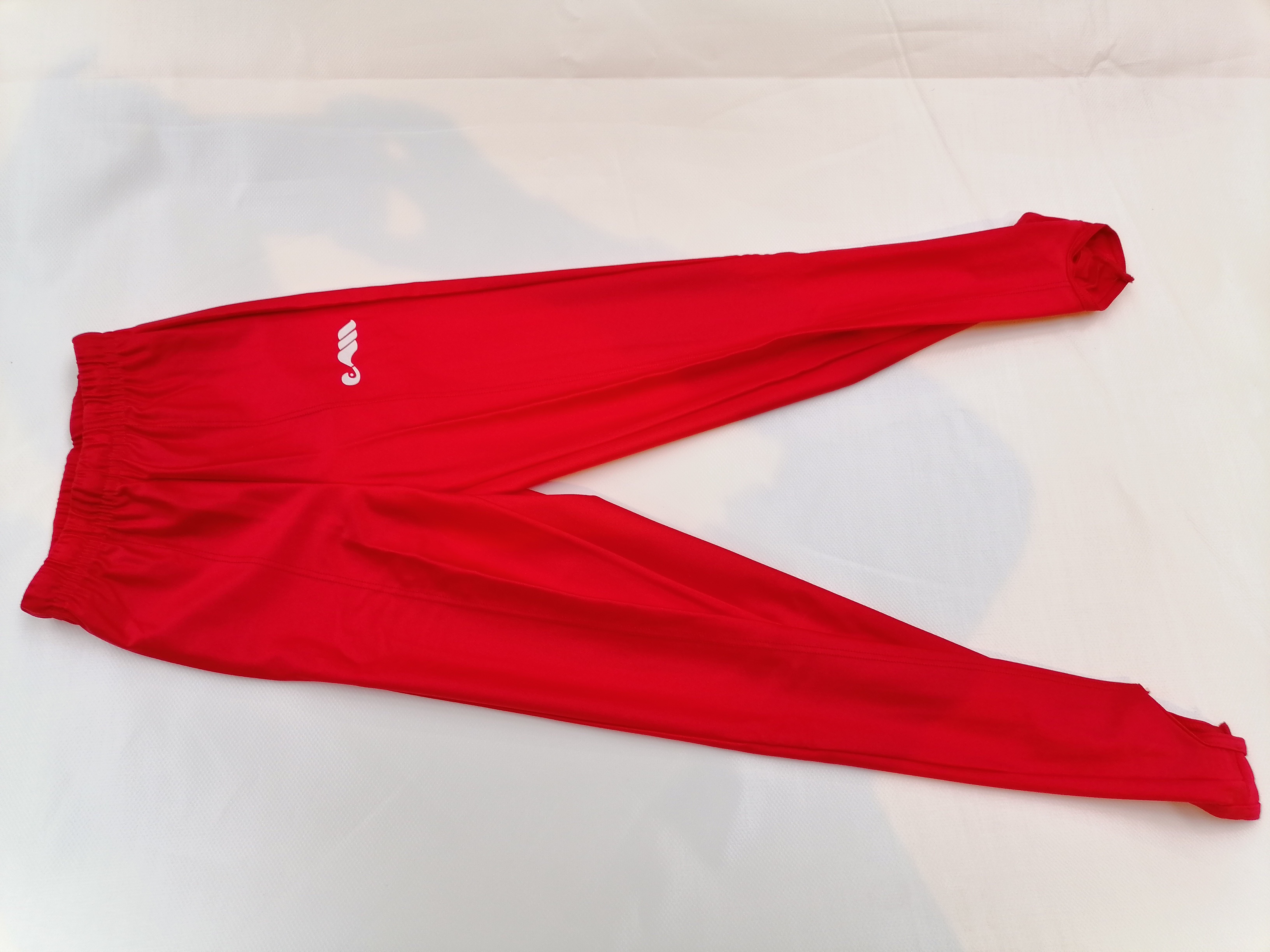 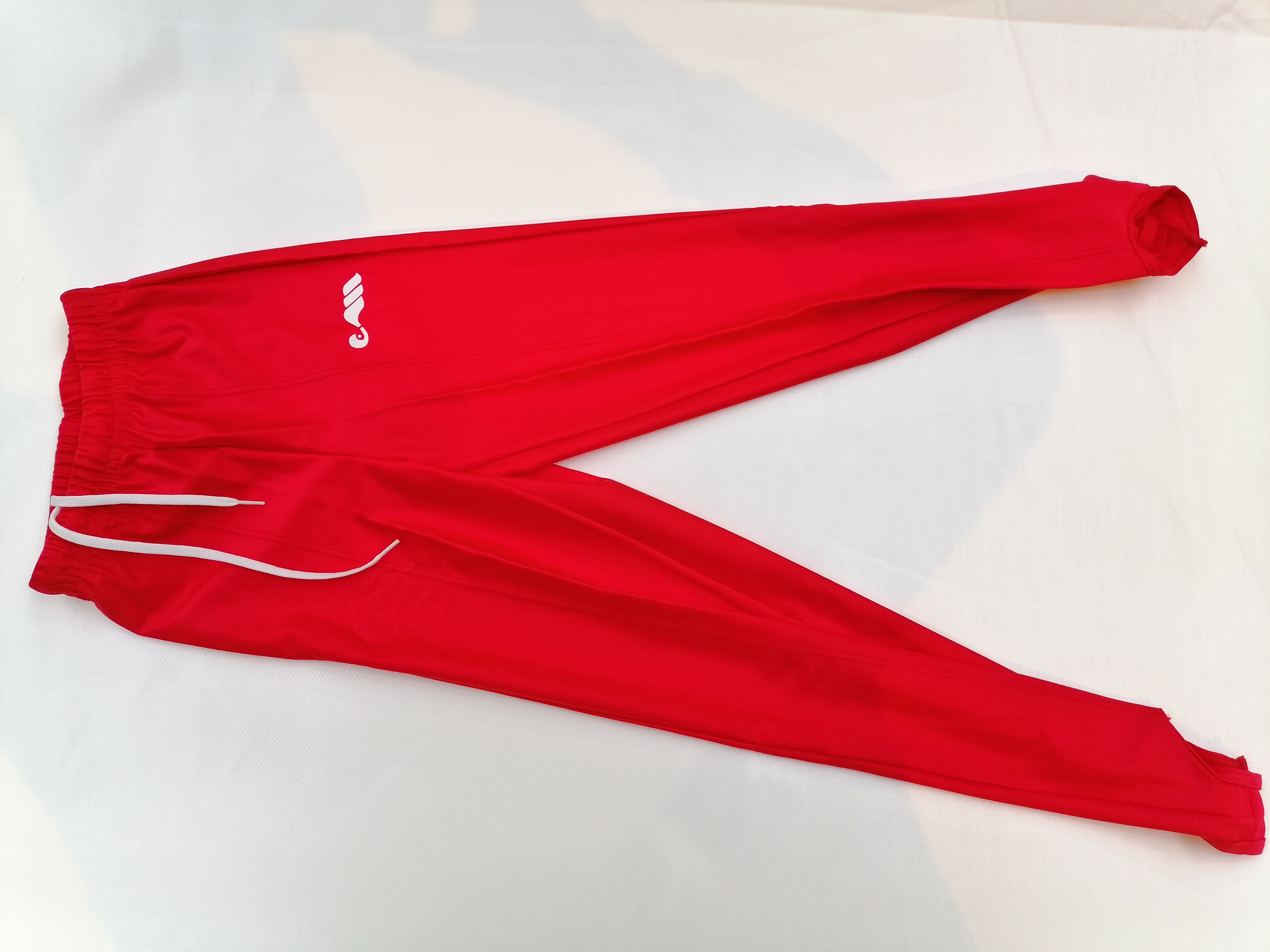 [Speaker Notes: On ne doit pas expliquer, on explique juste si on nous pose la question
Mais dire que tout ca est prévu dans le projet]
Short
Prix : 20 €
								Page 3
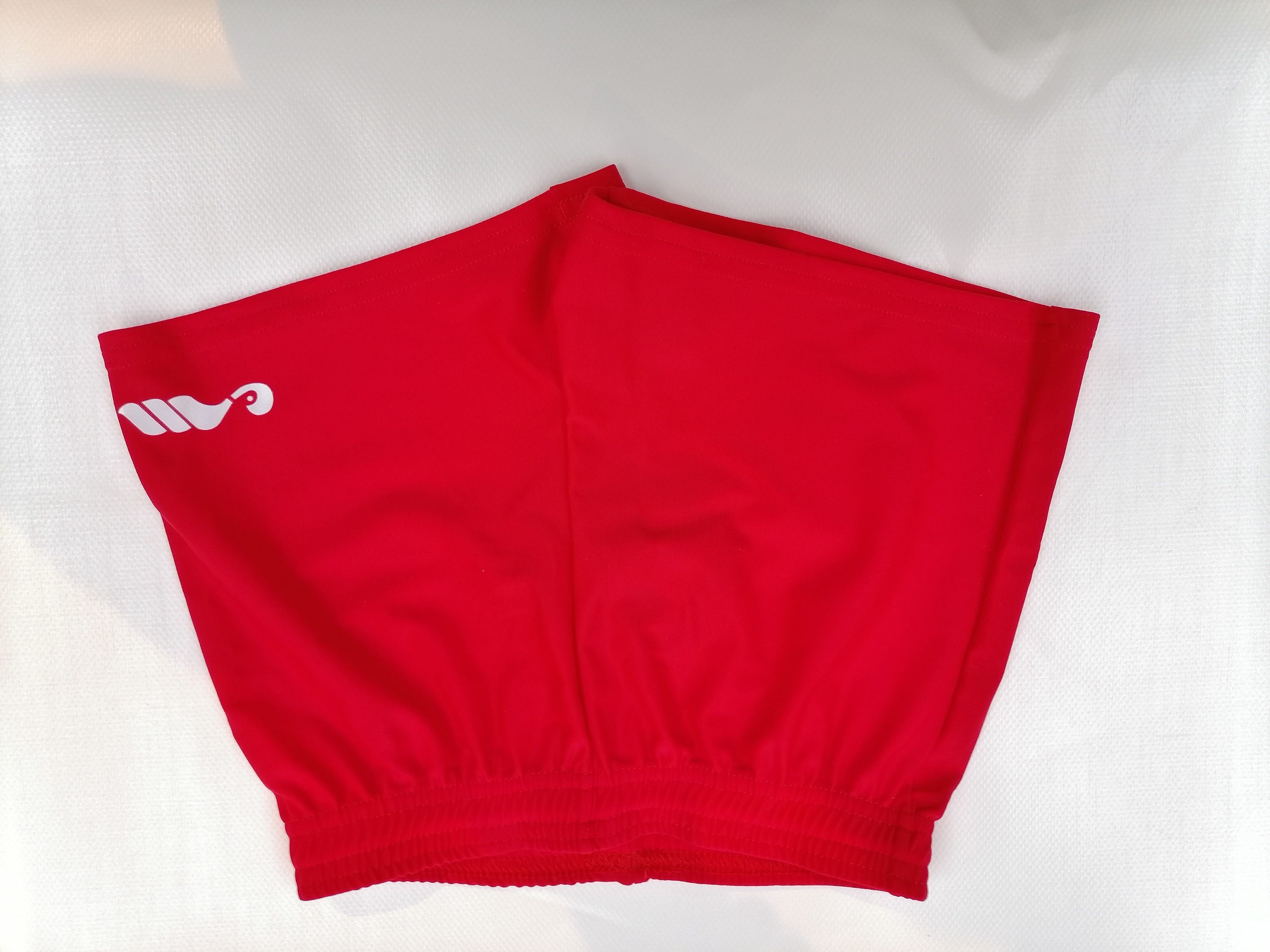 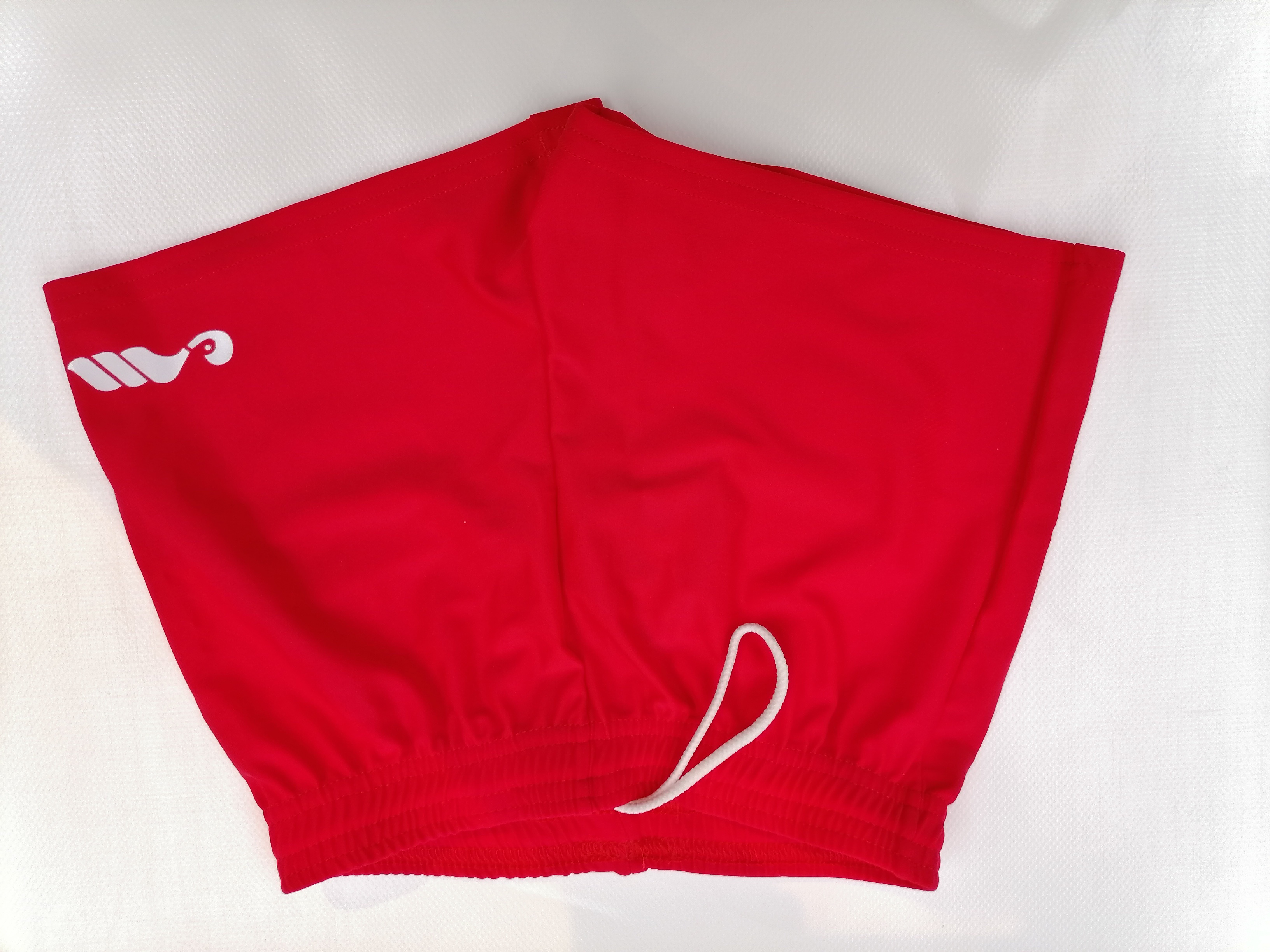 [Speaker Notes: On ne doit pas expliquer, on explique juste si on nous pose la question
Mais dire que tout ca est prévu dans le projet]
Maniques Barre fixe
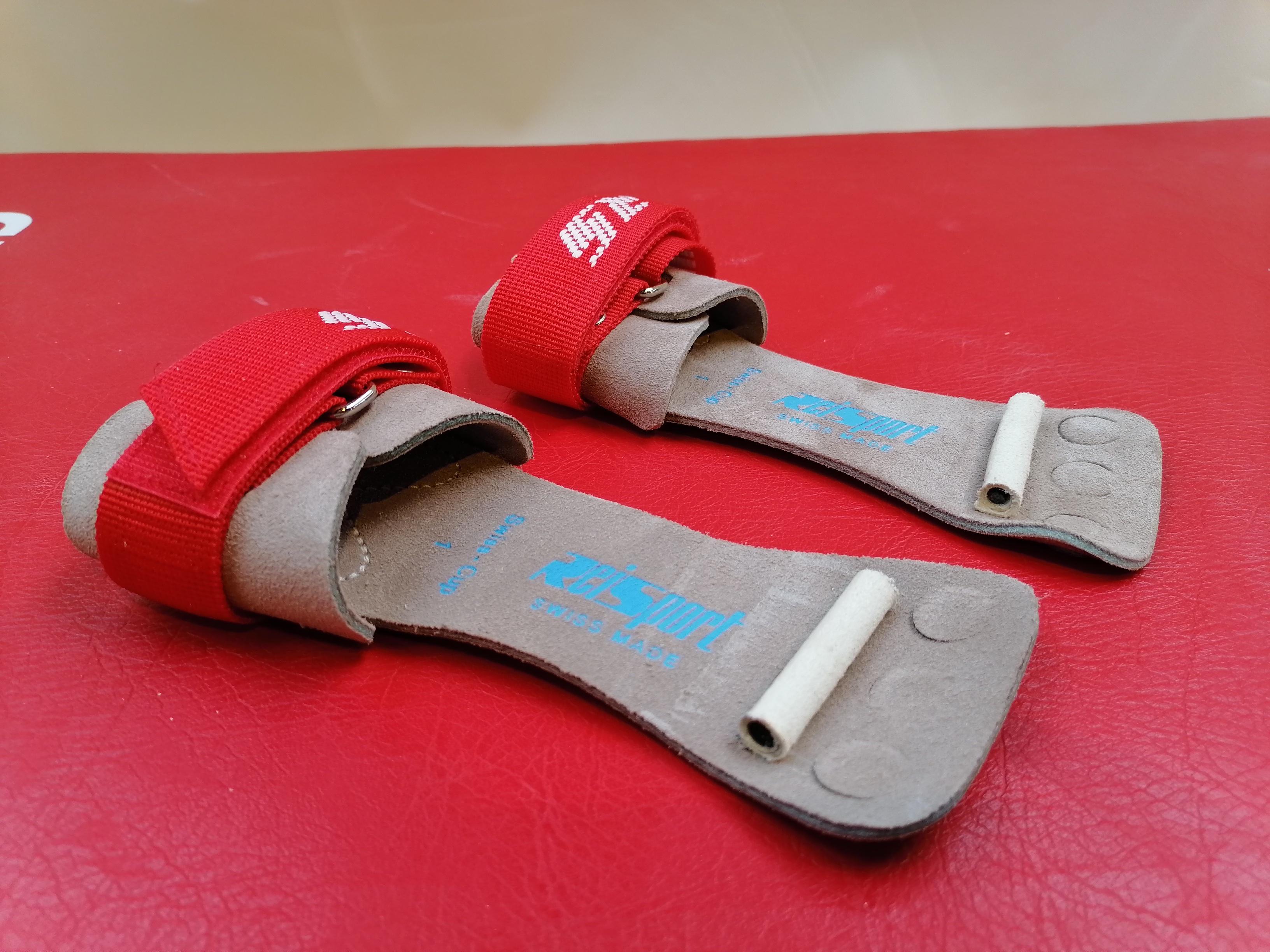 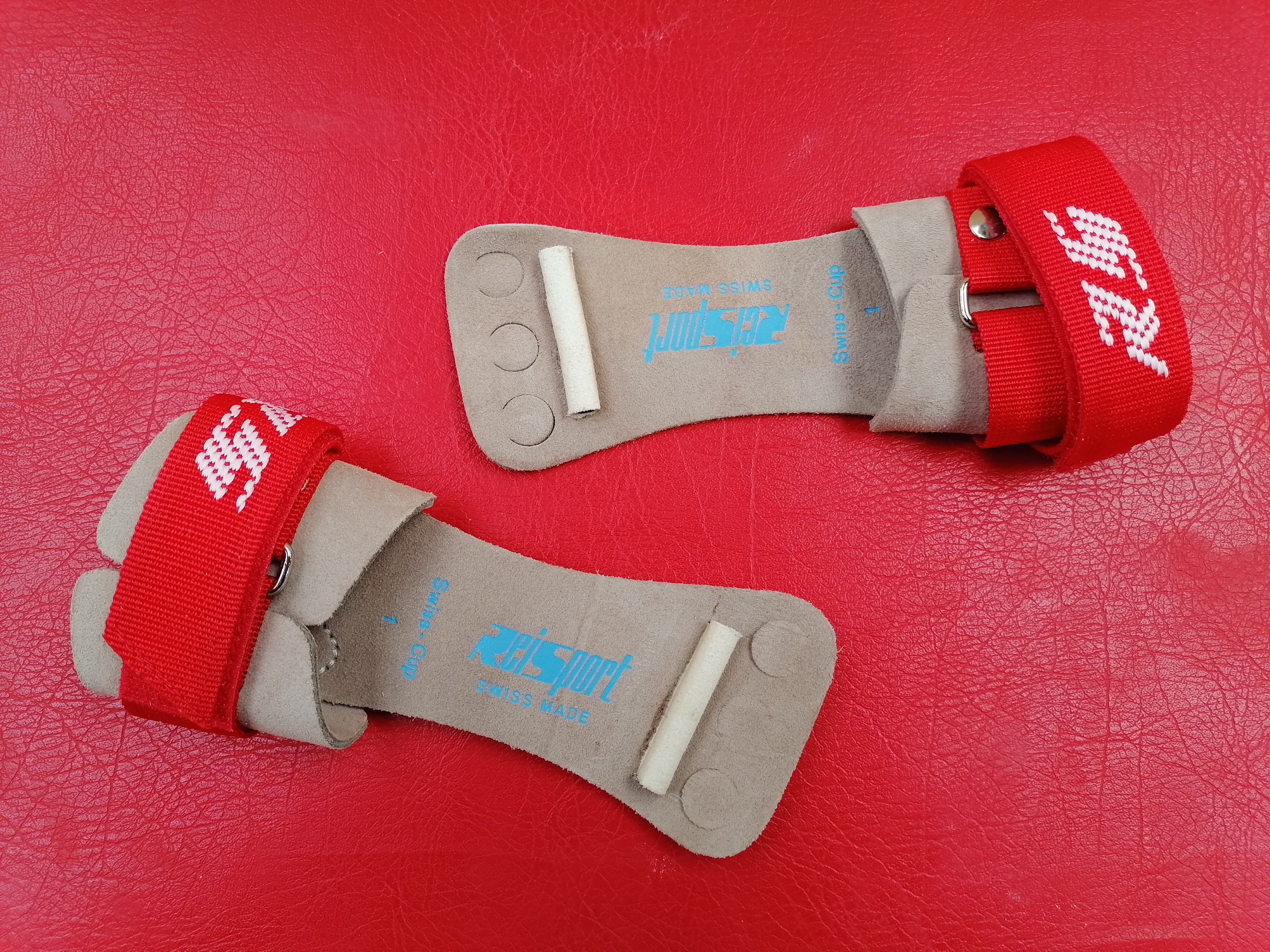 Prix : 40 €				Page 4
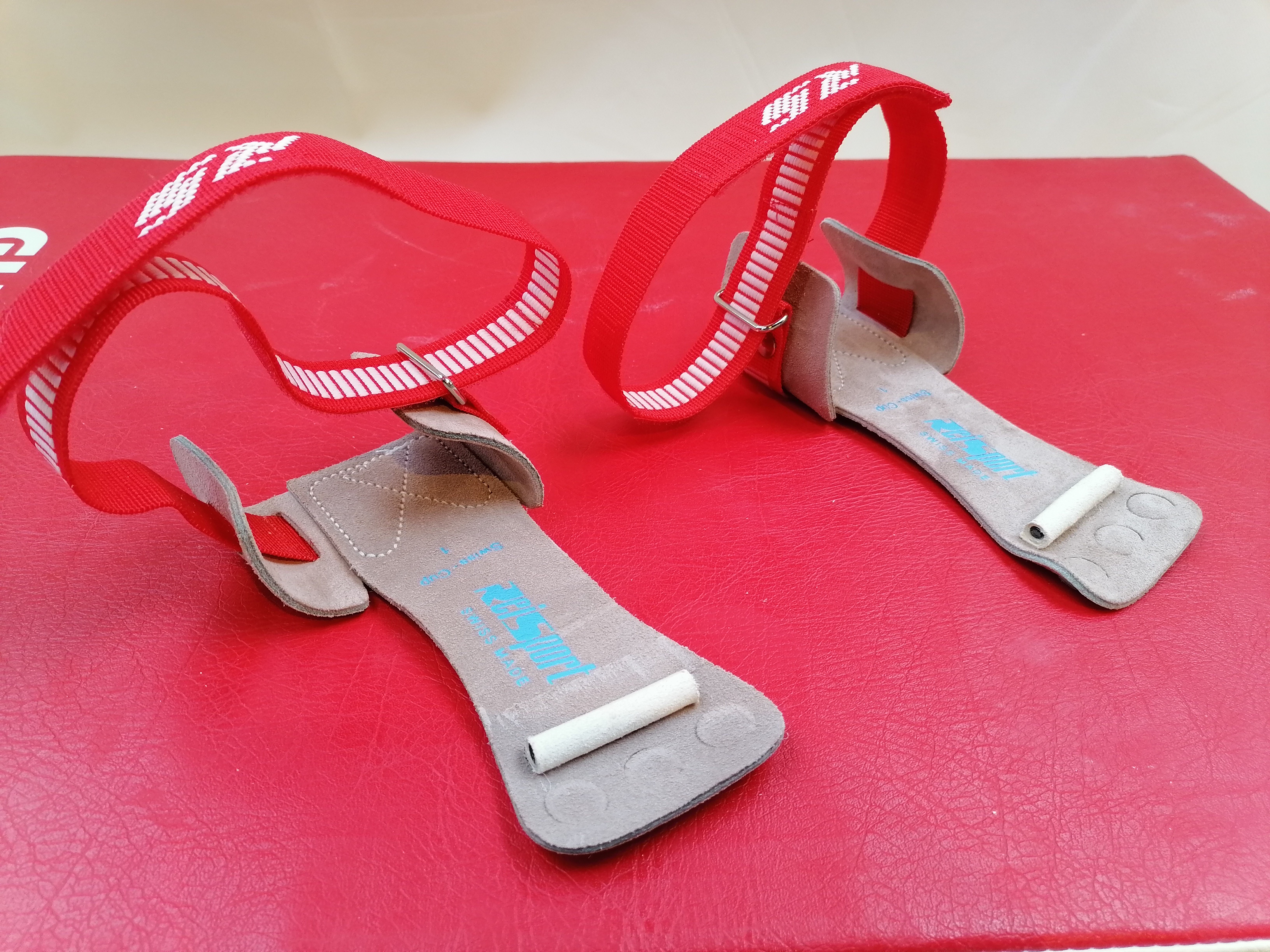 [Speaker Notes: On ne doit pas expliquer, on explique juste si on nous pose la question
Mais dire que tout ca est prévu dans le projet]
Maniques Anneaux
Prix : 40 €				Page 5
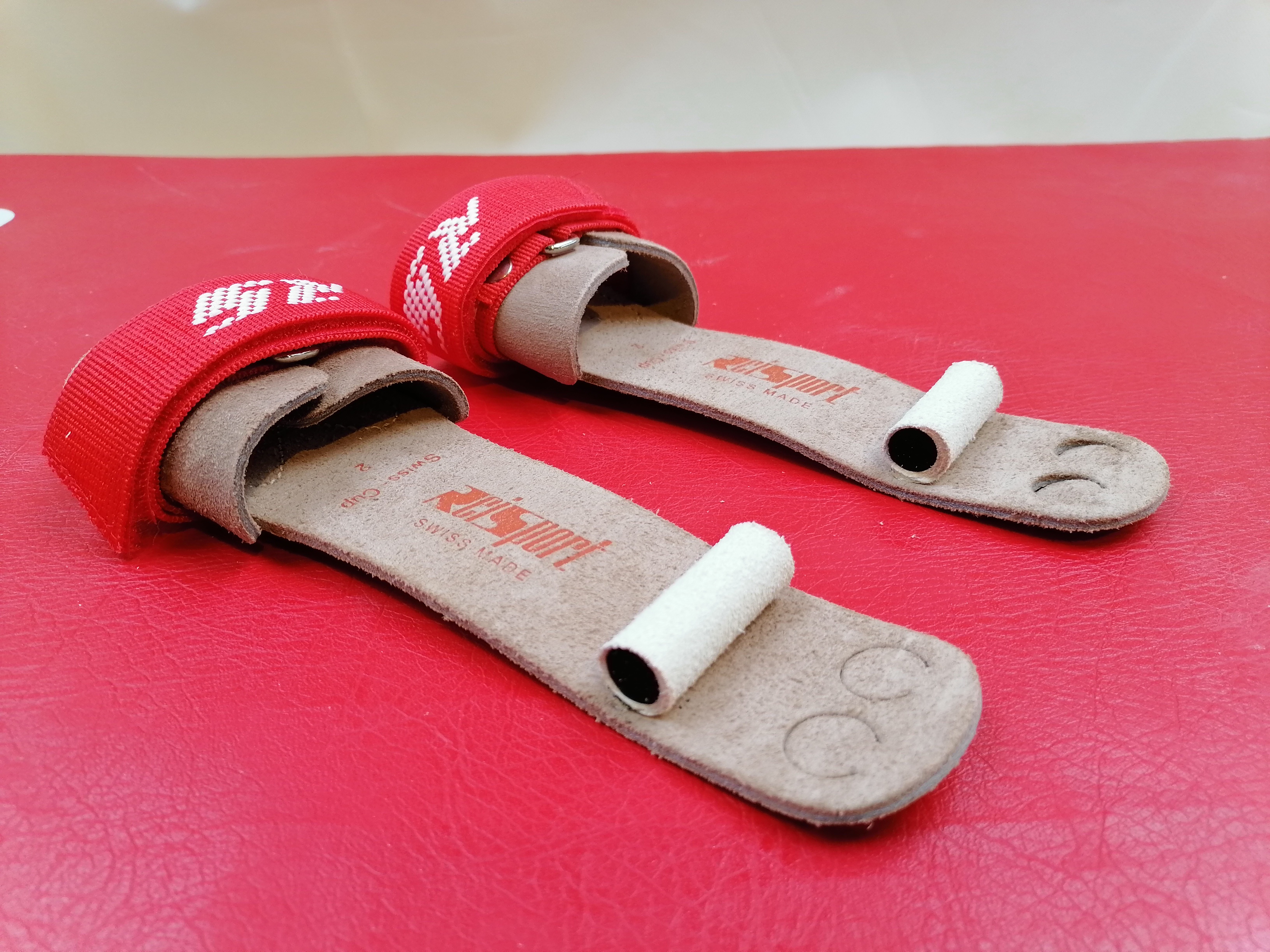 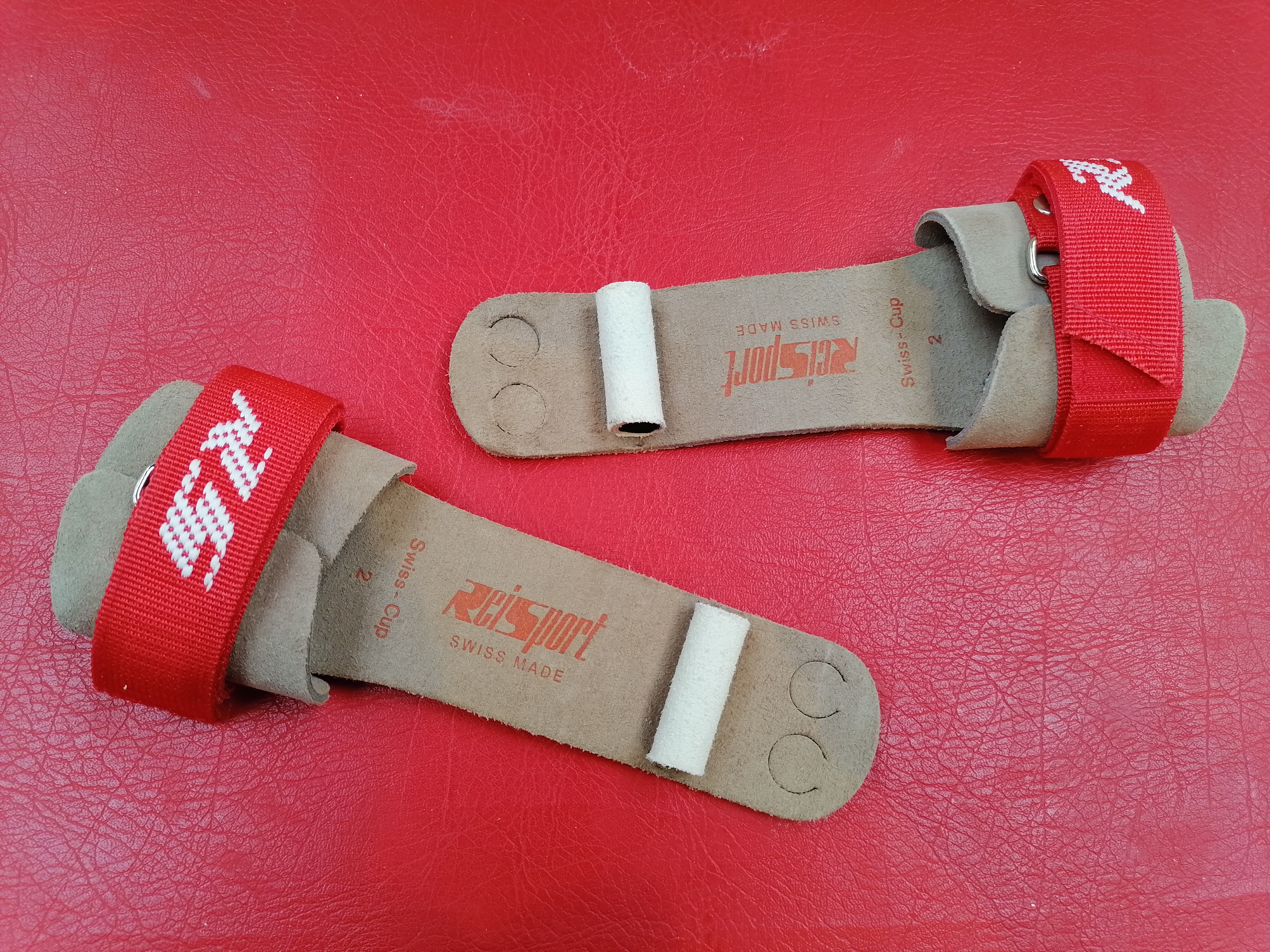 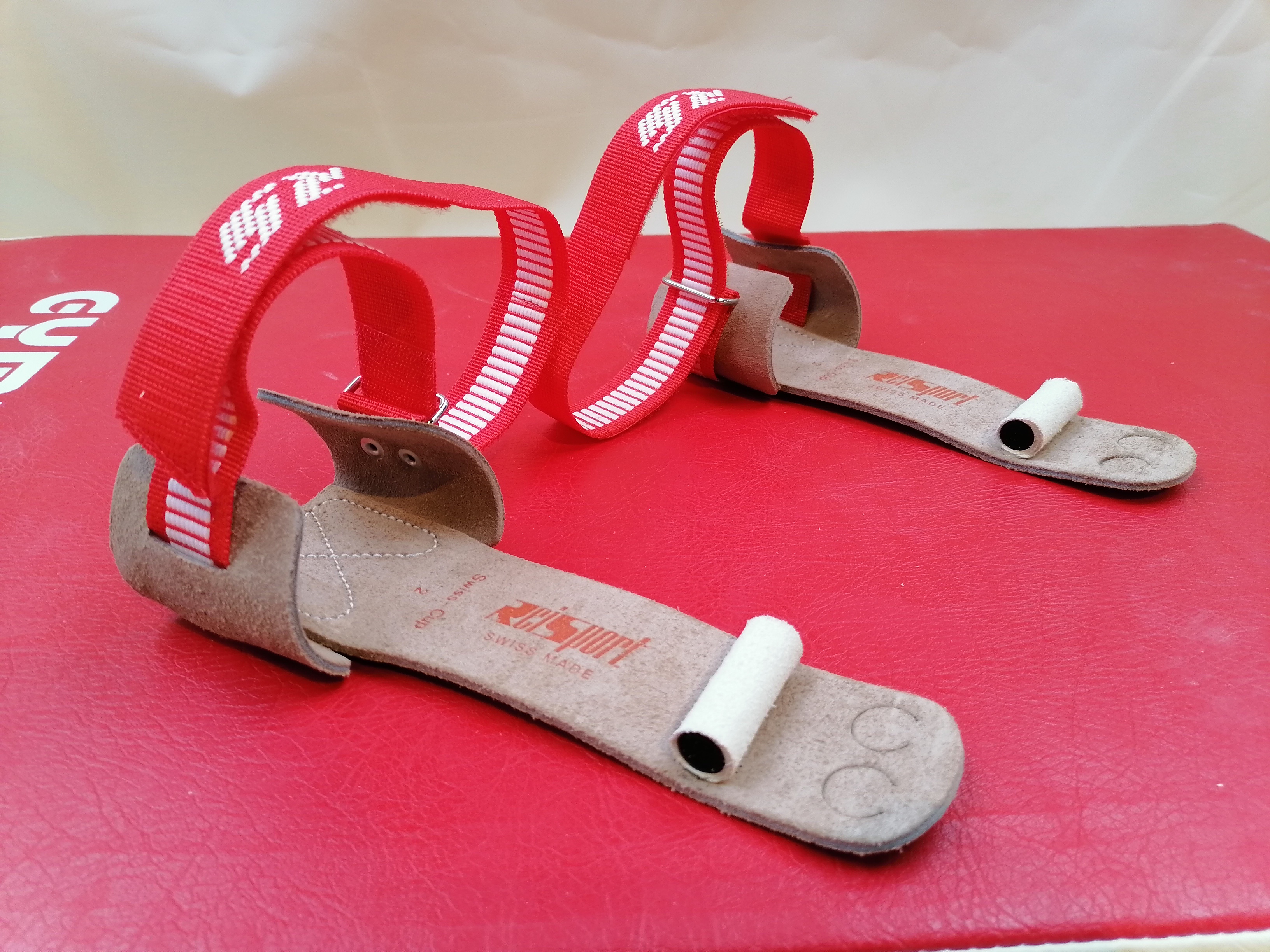 [Speaker Notes: On ne doit pas expliquer, on explique juste si on nous pose la question
Mais dire que tout ca est prévu dans le projet]
Justaucorps
Prix : 60 €
			           (65 € à partir de 14 ans)
								Page 6
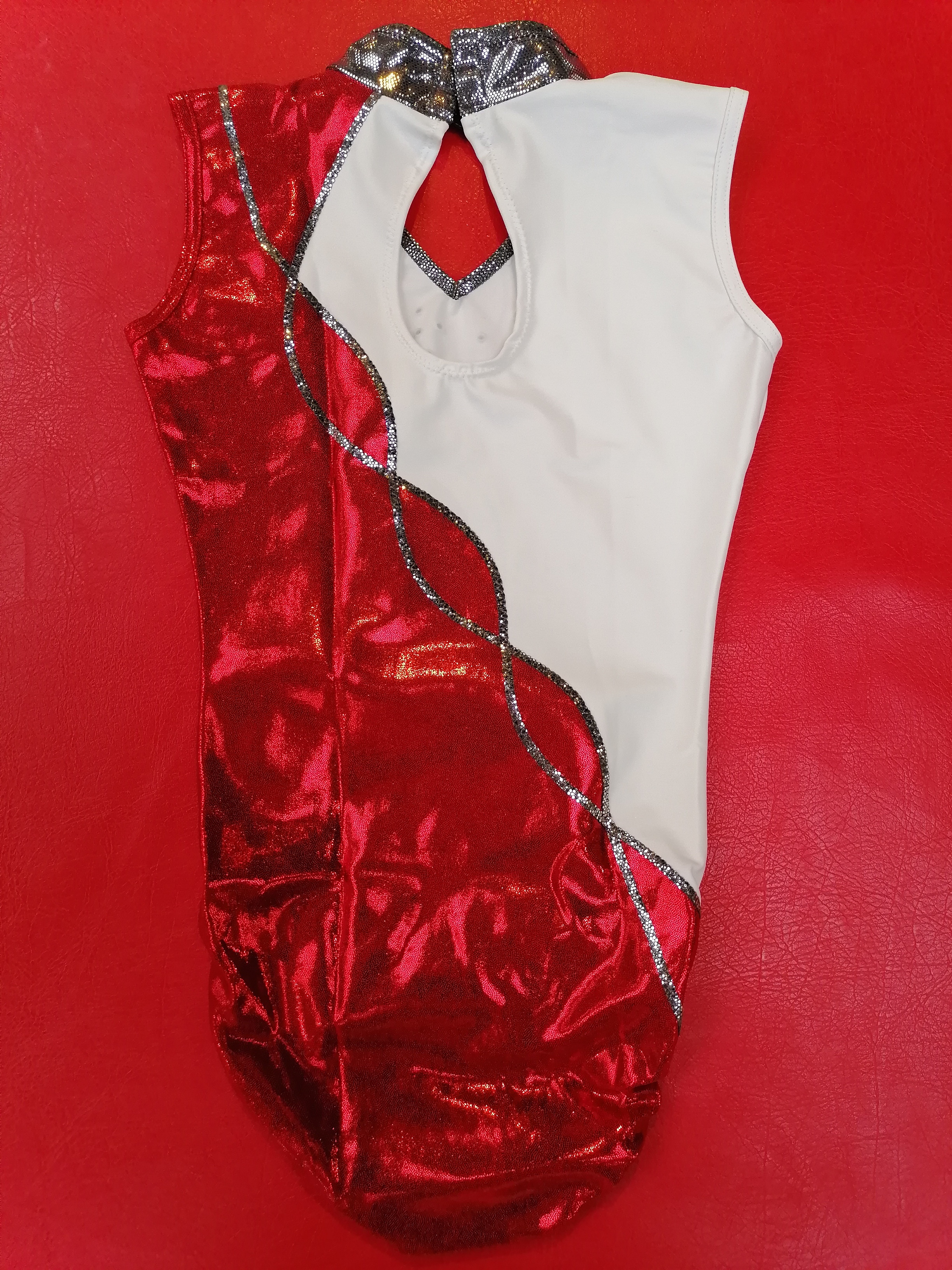 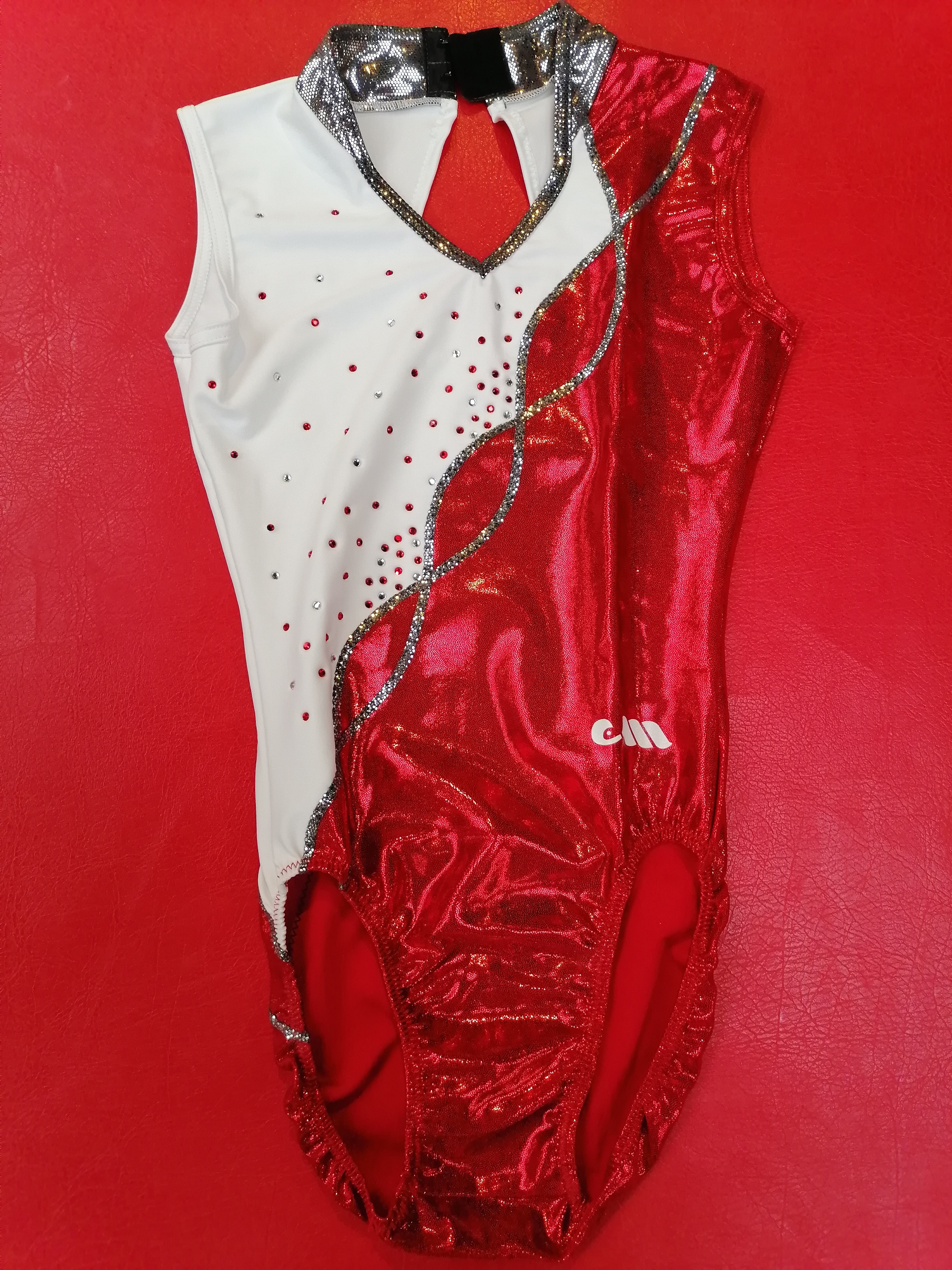 [Speaker Notes: On ne doit pas expliquer, on explique juste si on nous pose la question
Mais dire que tout ca est prévu dans le projet]
Justaucorps Poussines
Ancien justaucorps						       Nouveau Justaucorps




				Prix : 35 €
								Page 7
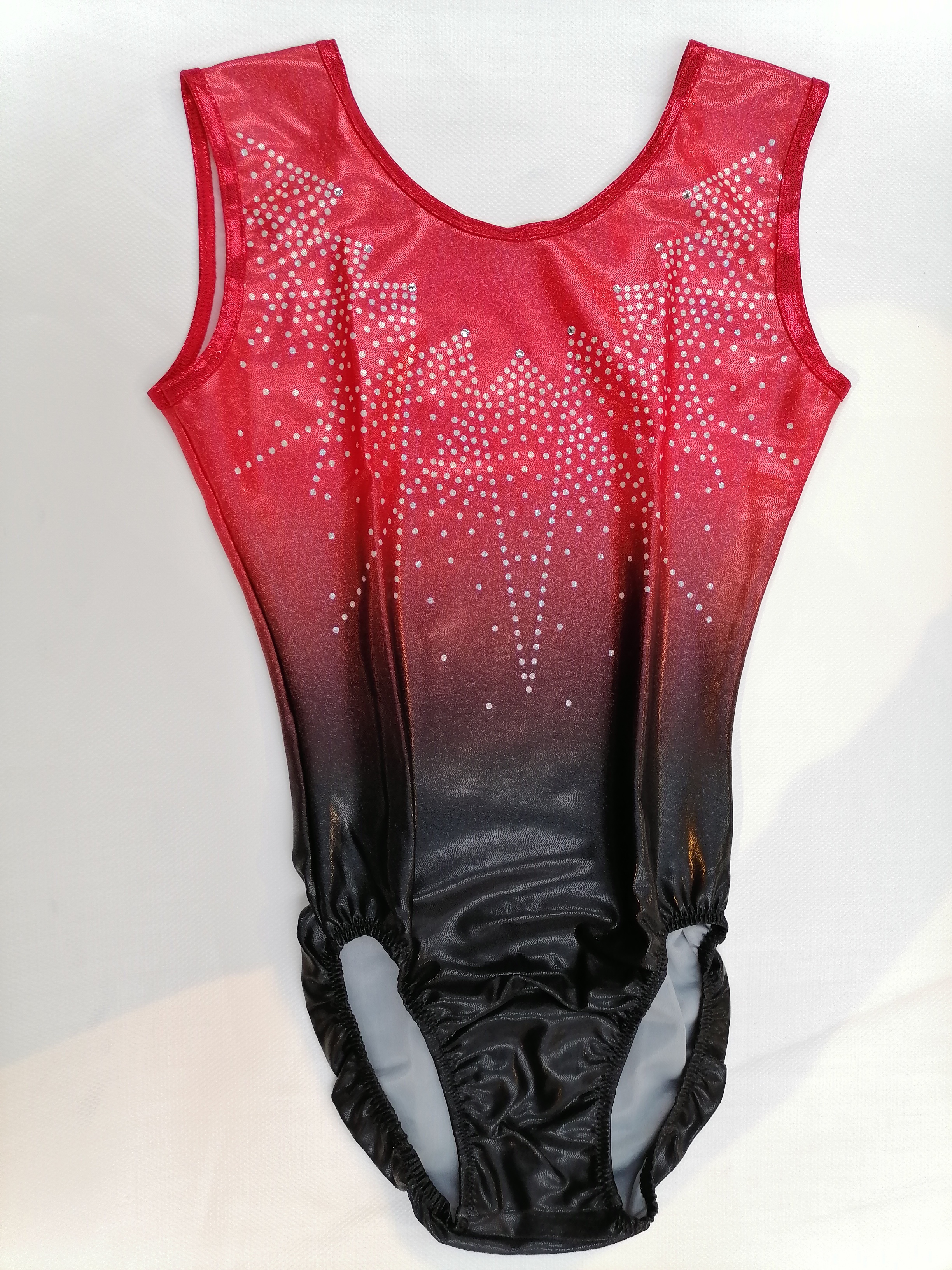 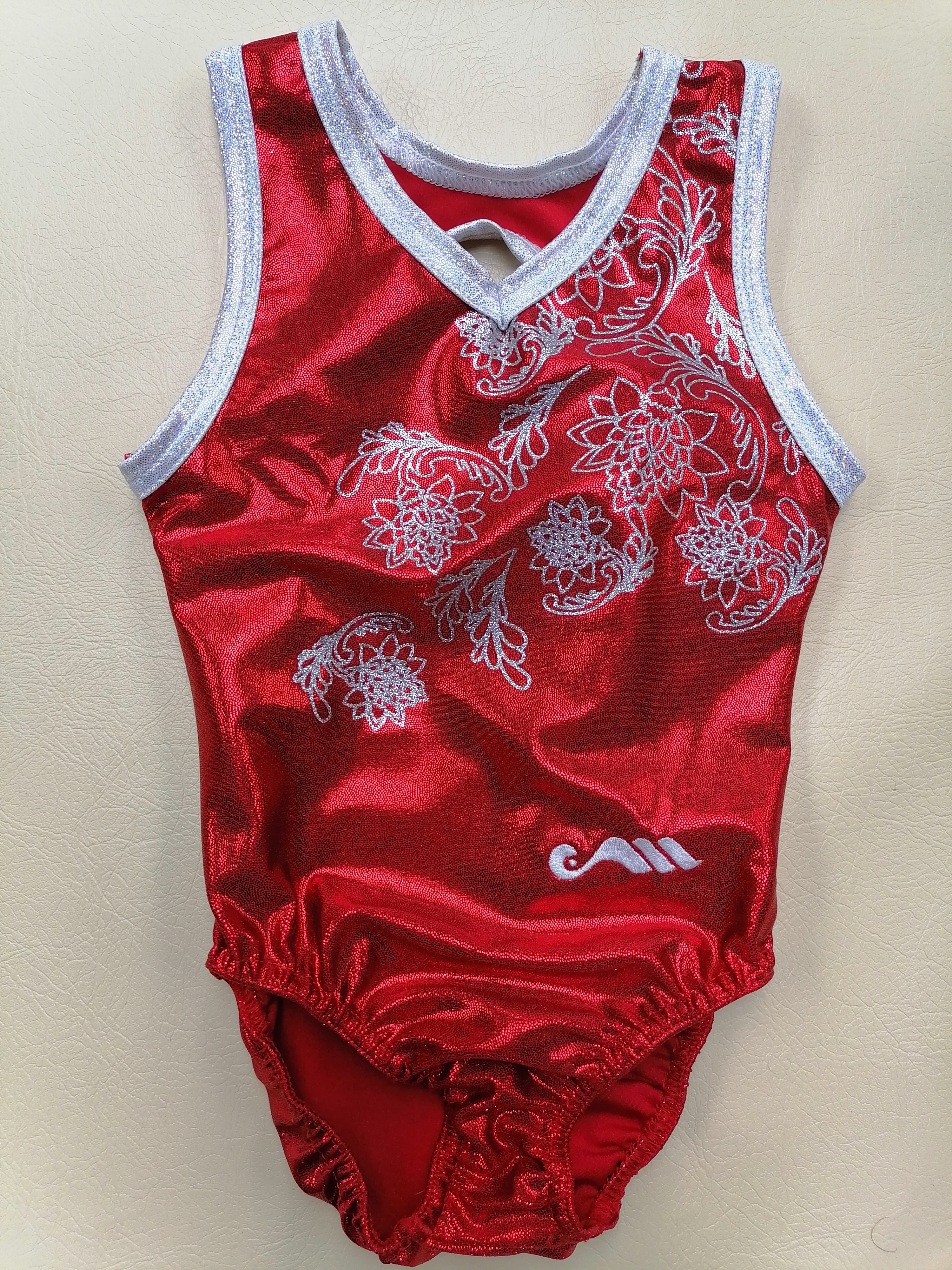 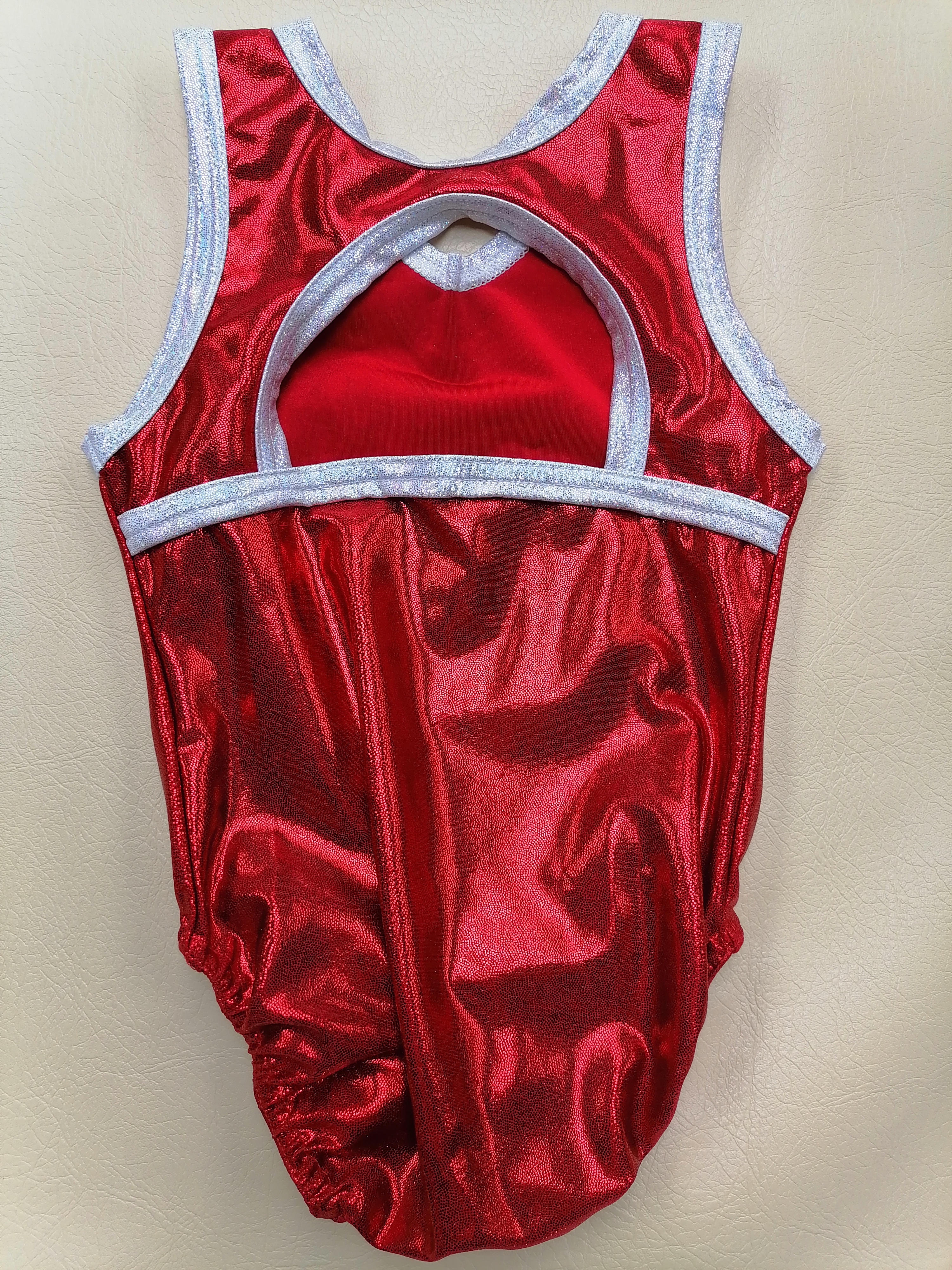 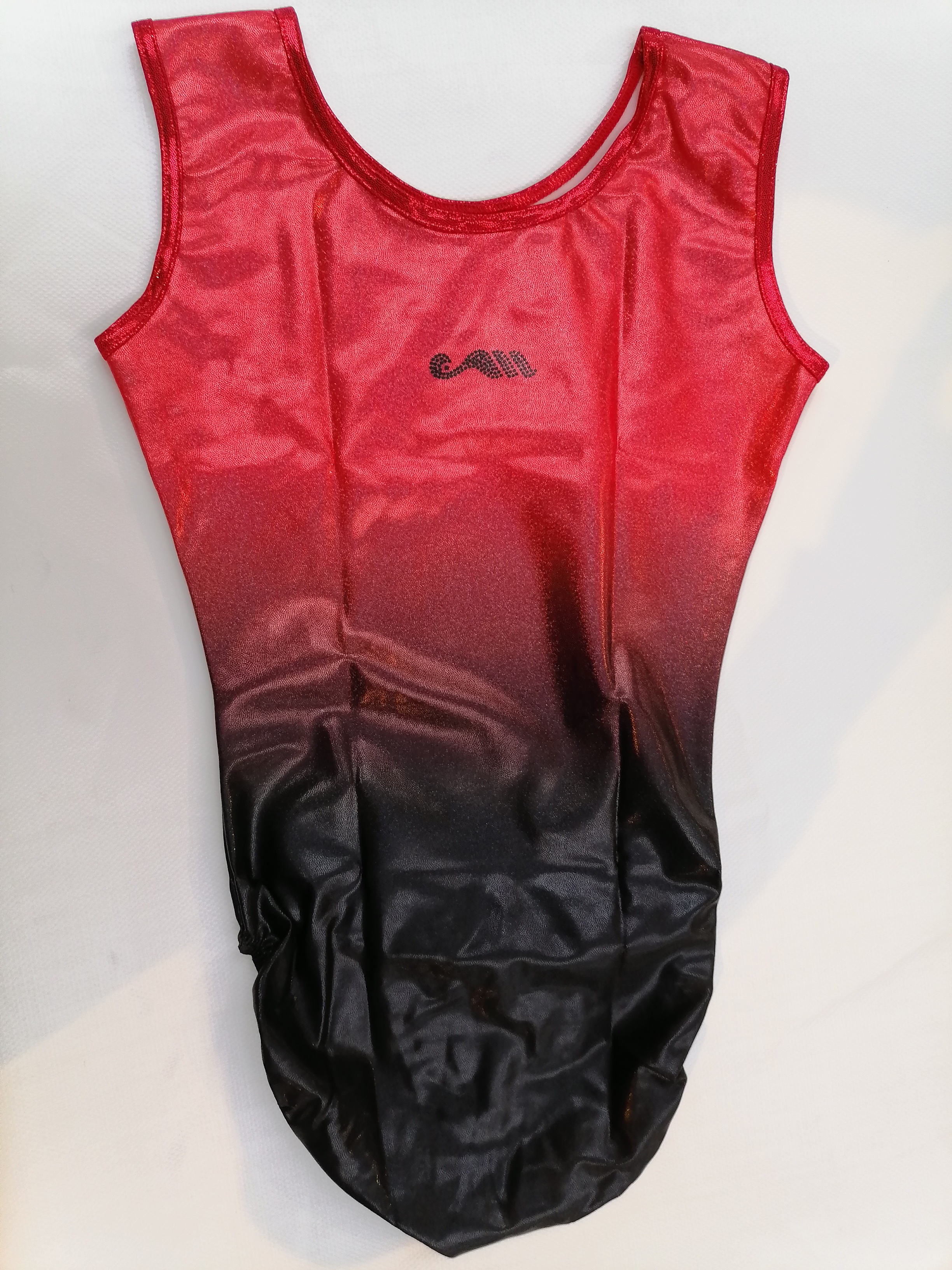 [Speaker Notes: On ne doit pas expliquer, on explique juste si on nous pose la question
Mais dire que tout ca est prévu dans le projet]
Short
Prix : 15 €
								Page 8
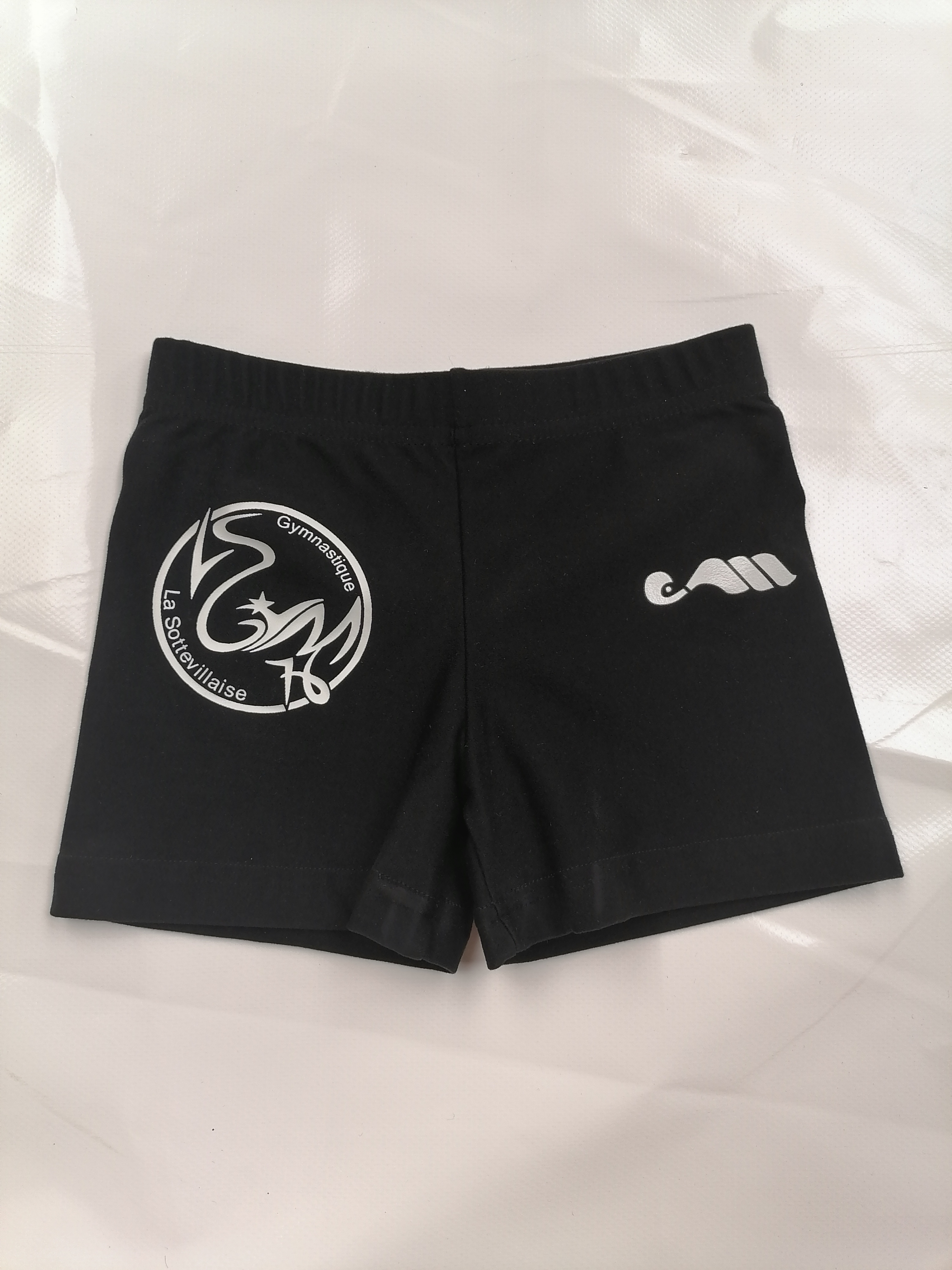 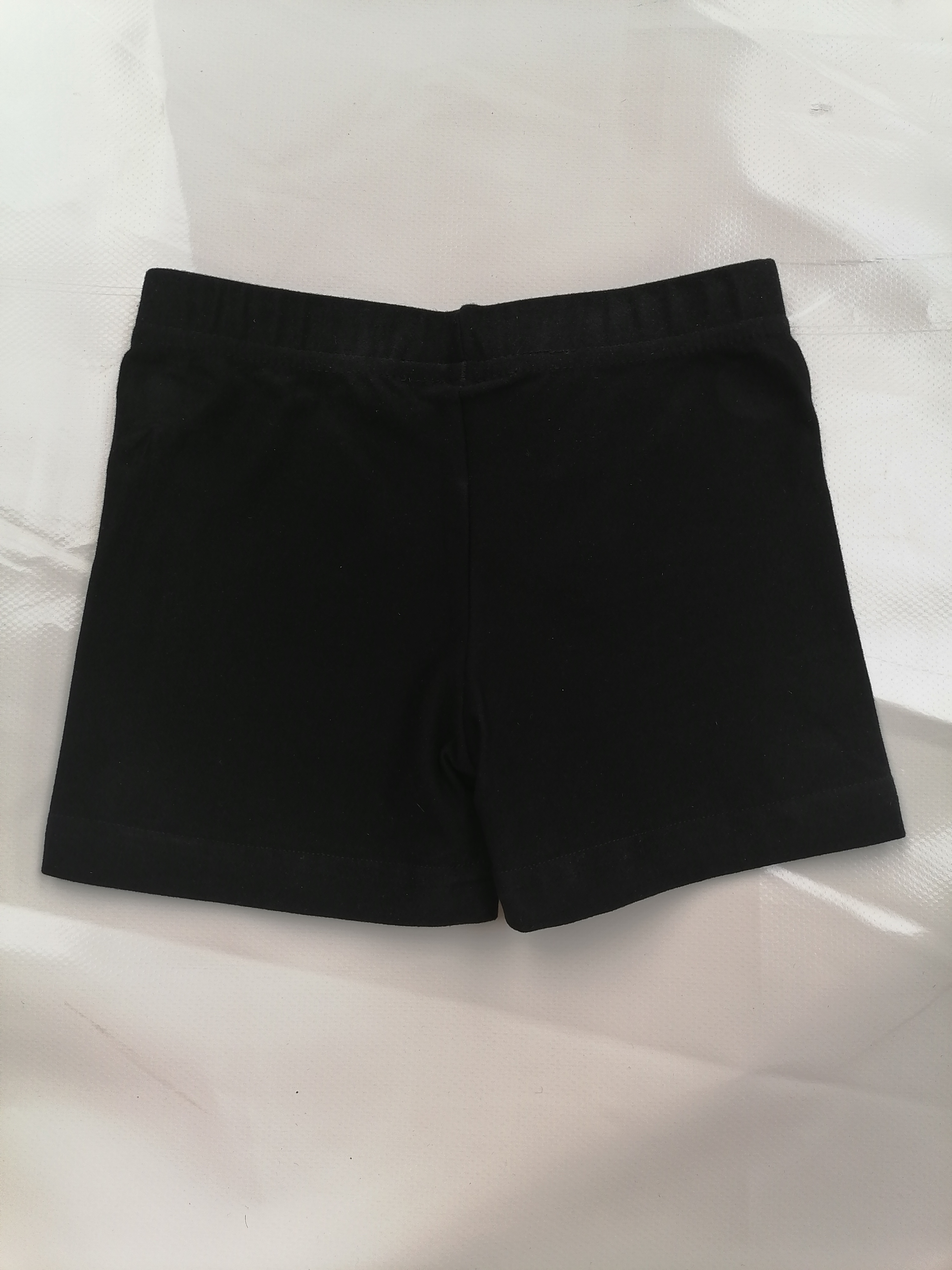 [Speaker Notes: On ne doit pas expliquer, on explique juste si on nous pose la question
Mais dire que tout ca est prévu dans le projet]
Maniques Barres asymétriques
Prix :  40 €			Page 9
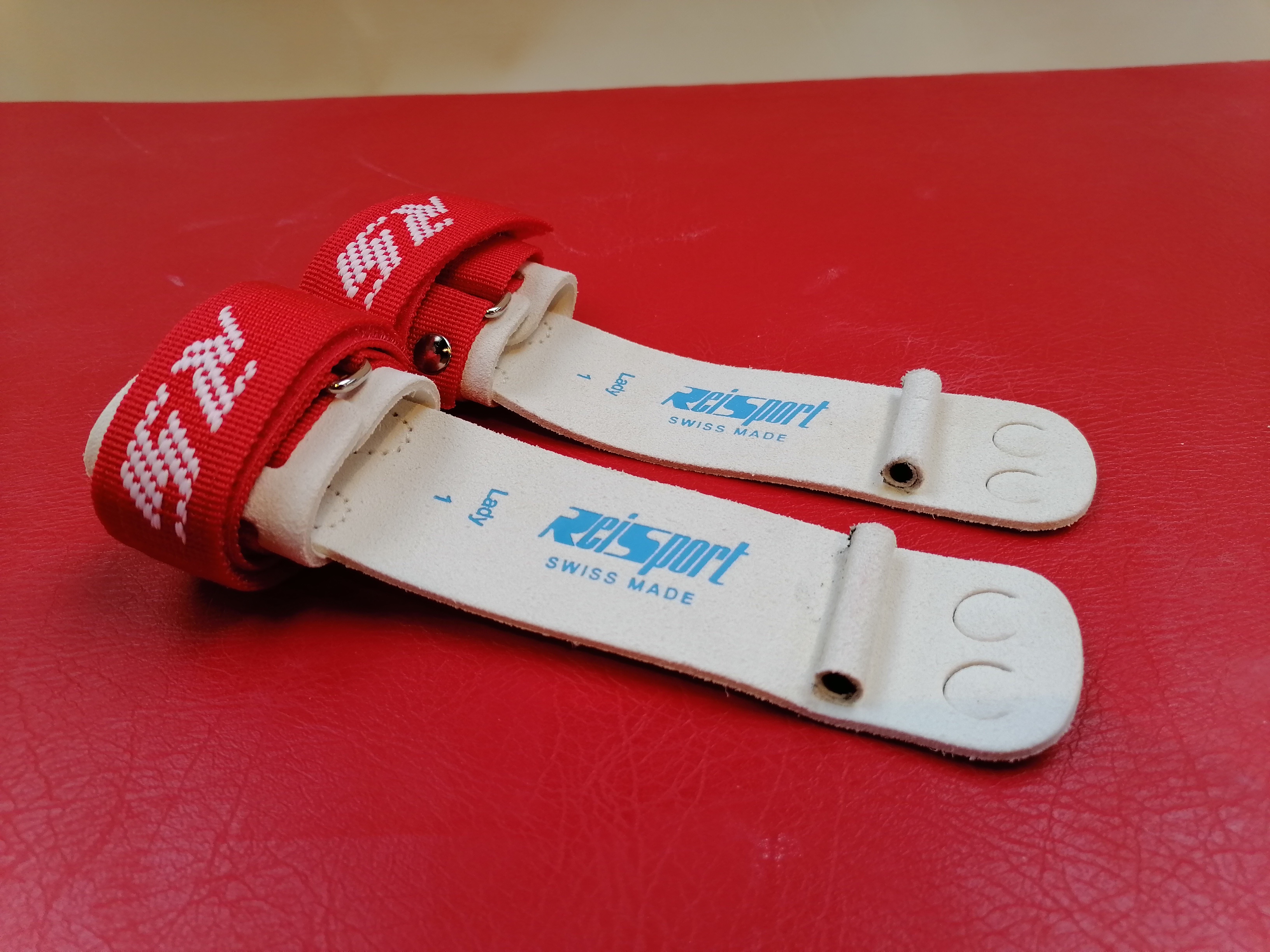 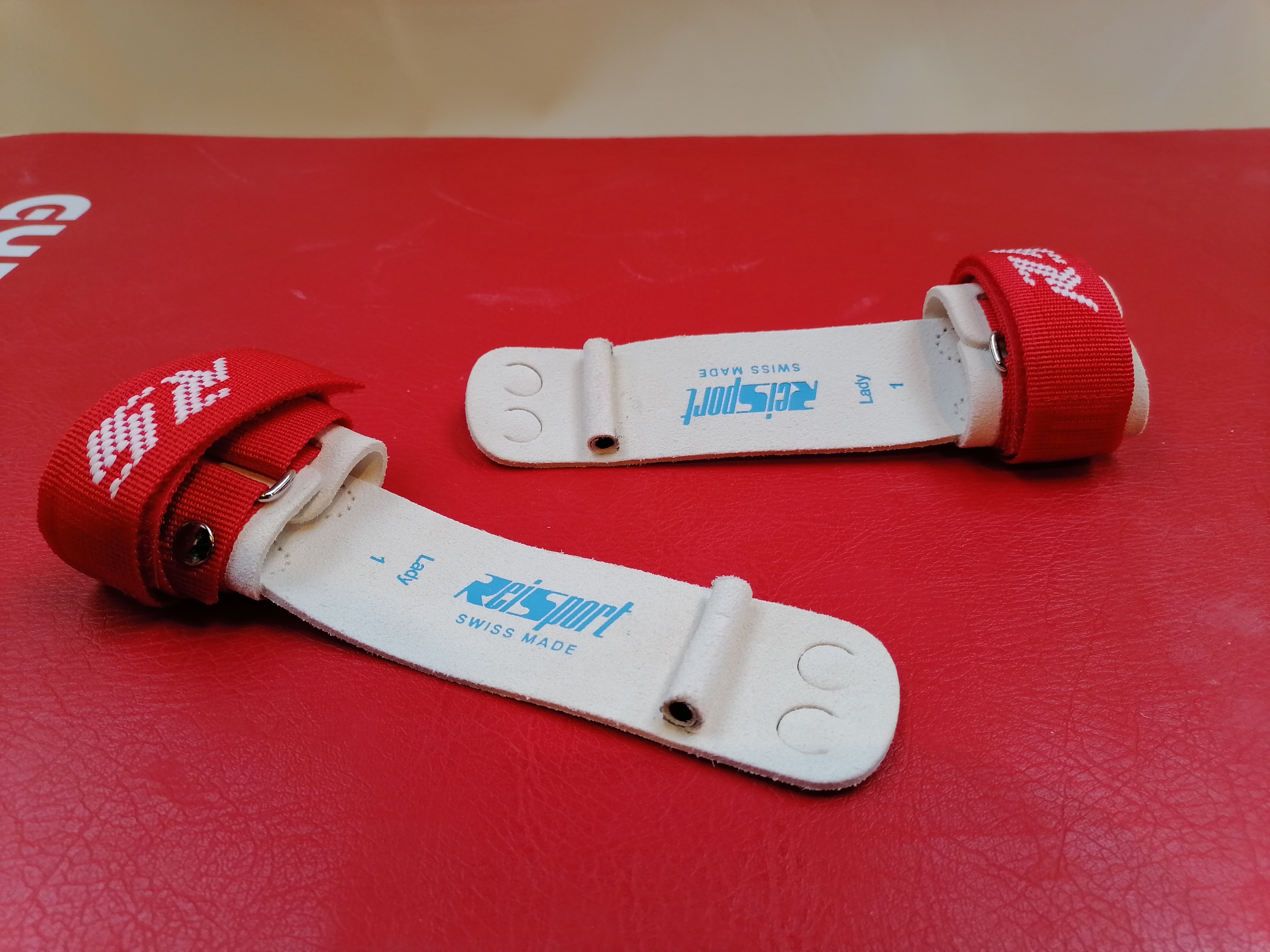 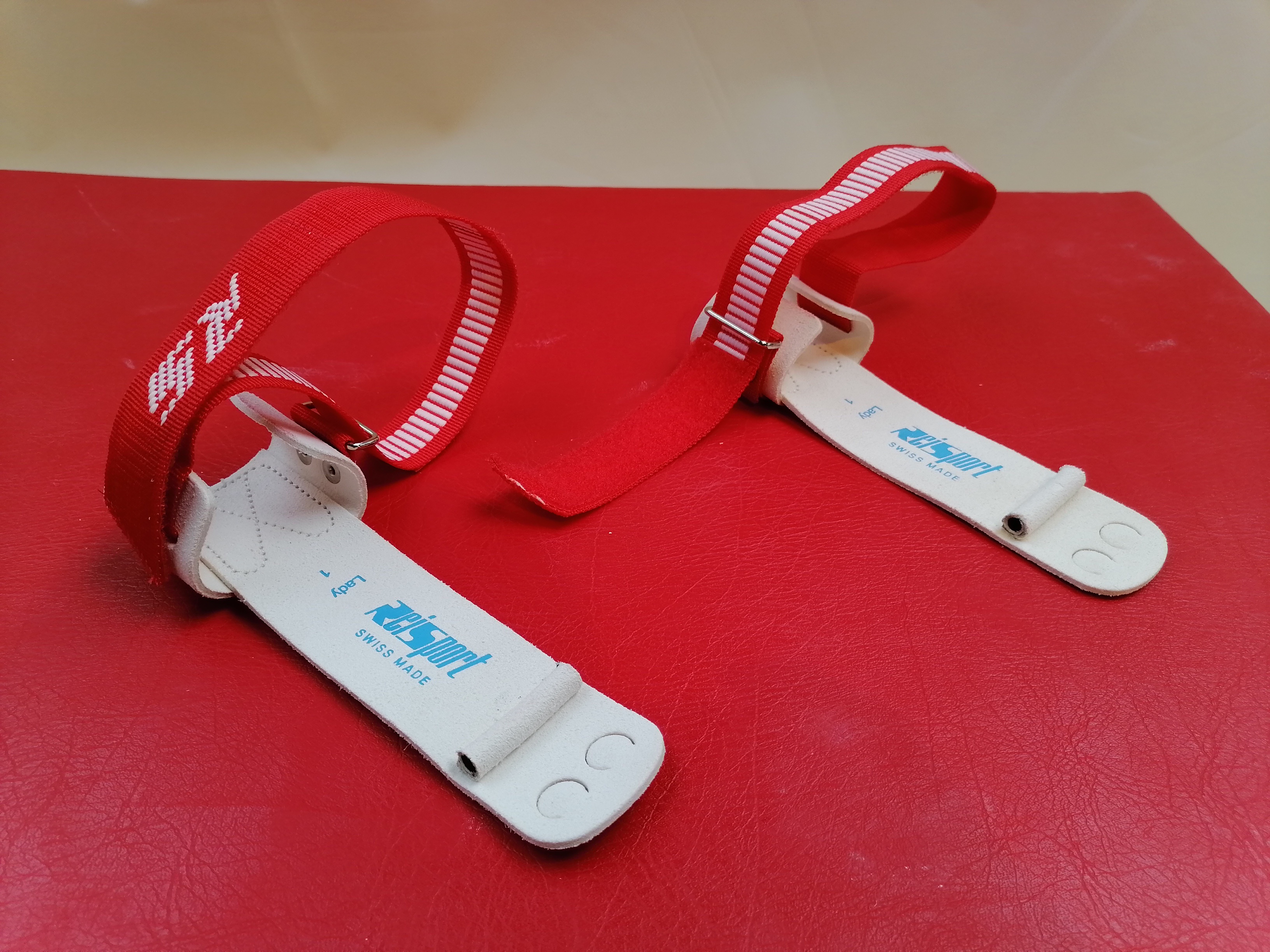 [Speaker Notes: On ne doit pas expliquer, on explique juste si on nous pose la question
Mais dire que tout ca est prévu dans le projet]
Veste de survêtement
Prix : 55 €
								Page 10
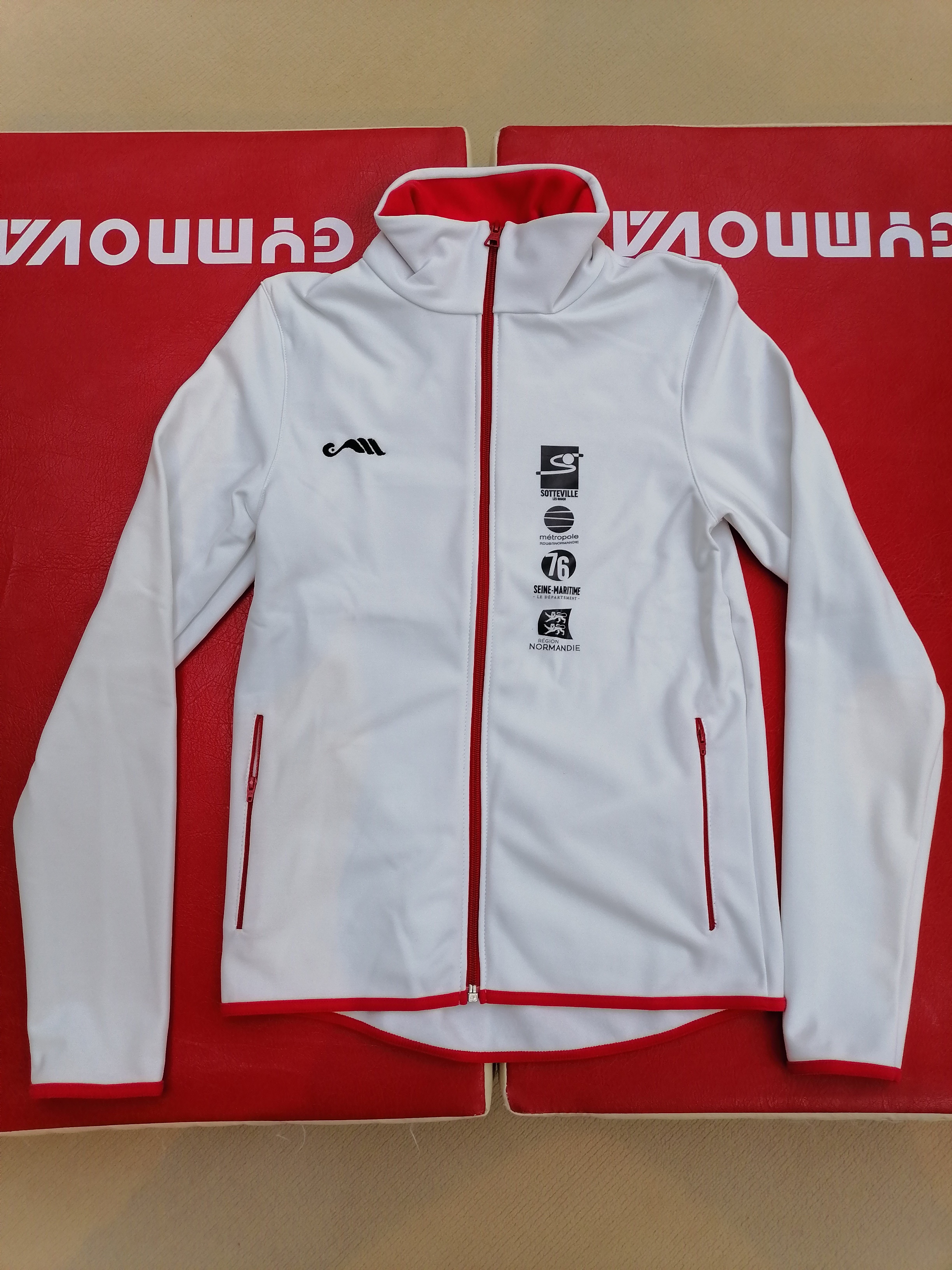 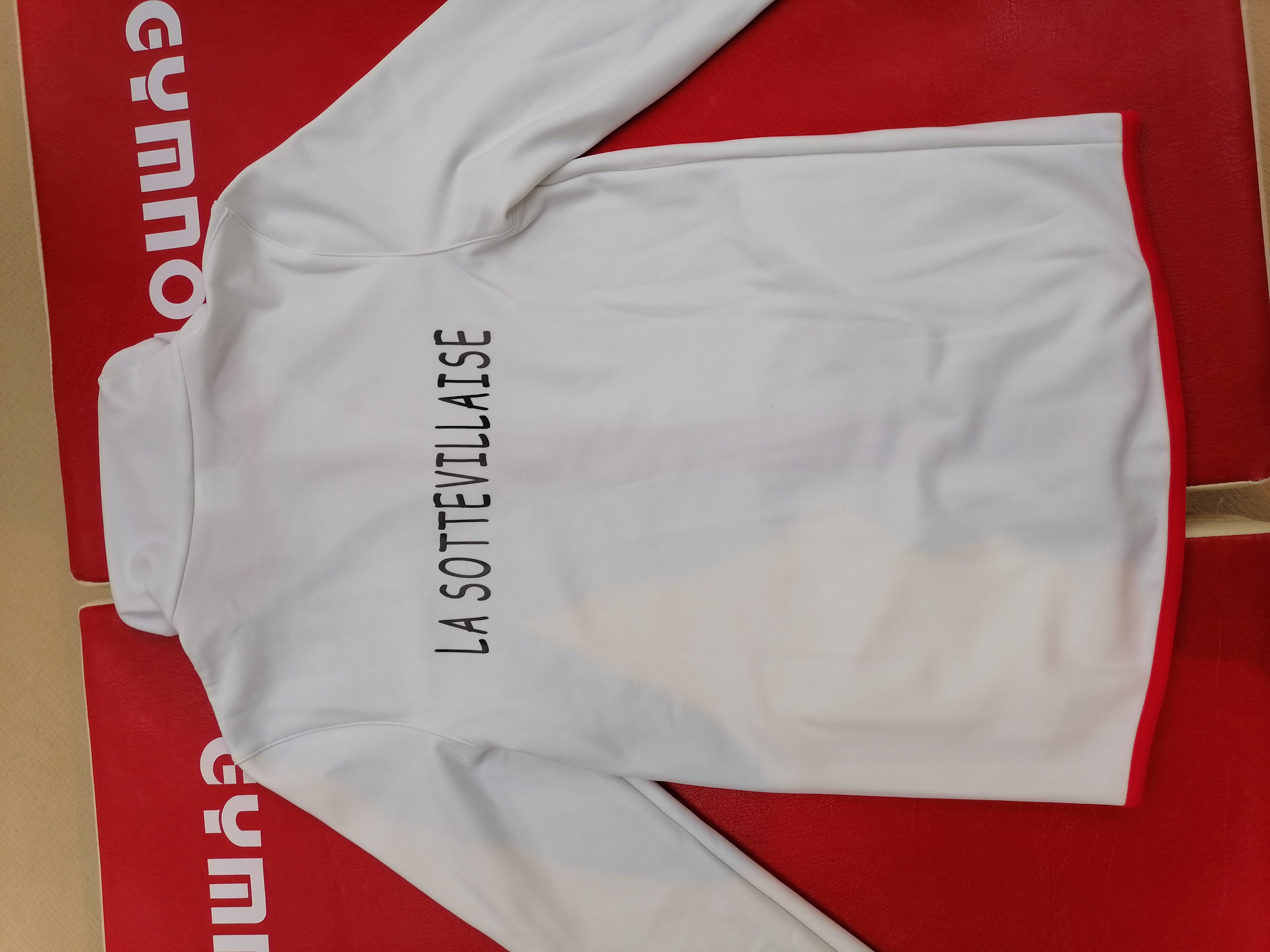 [Speaker Notes: On ne doit pas expliquer, on explique juste si on nous pose la question
Mais dire que tout ca est prévu dans le projet]
Sac de sport « La Sottevillaise »
Prix : 30 €
								Page 11
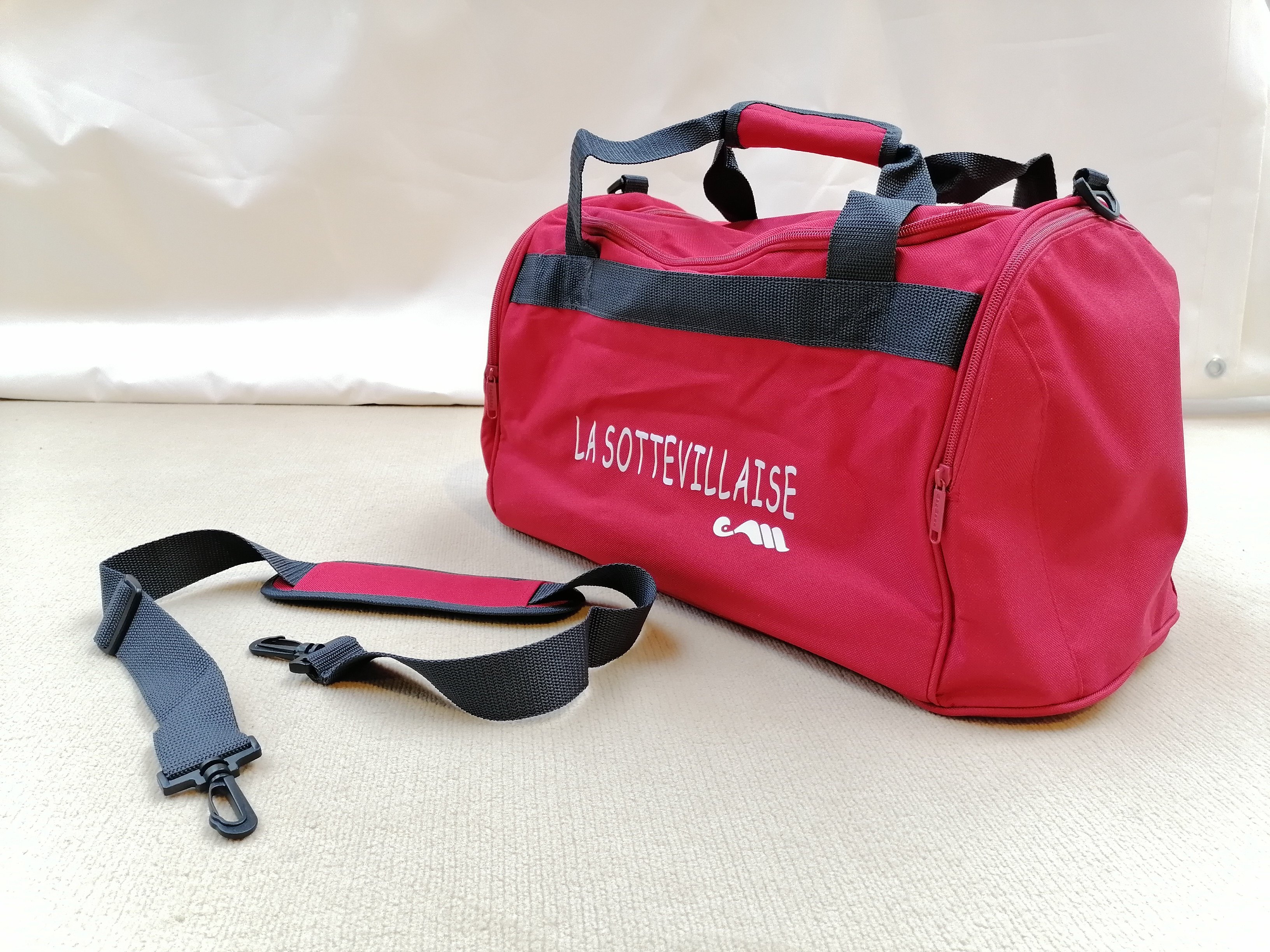 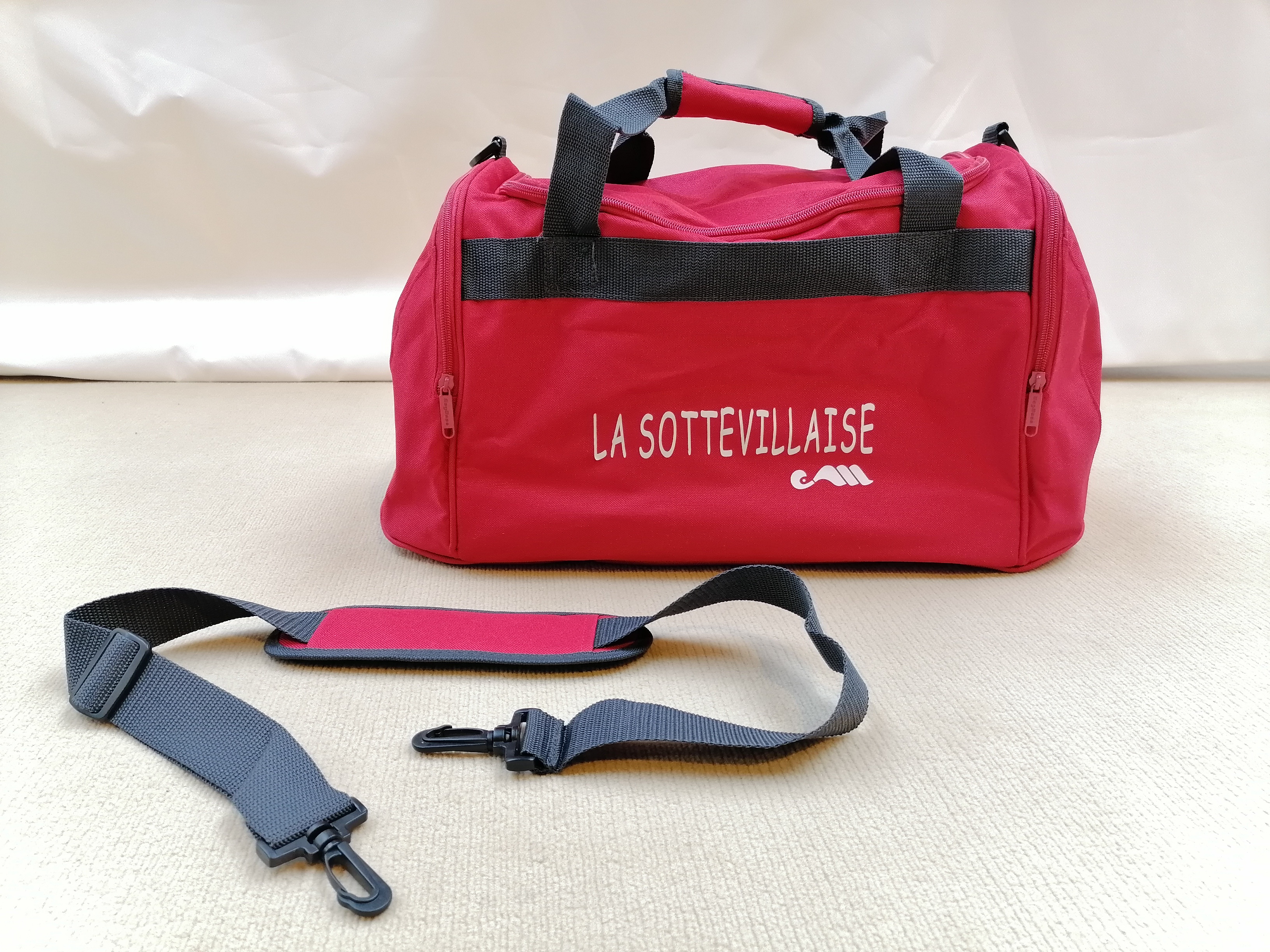 [Speaker Notes: On ne doit pas expliquer, on explique juste si on nous pose la question
Mais dire que tout ca est prévu dans le projet]
Gourde
Prix : 5 €
								Page 12
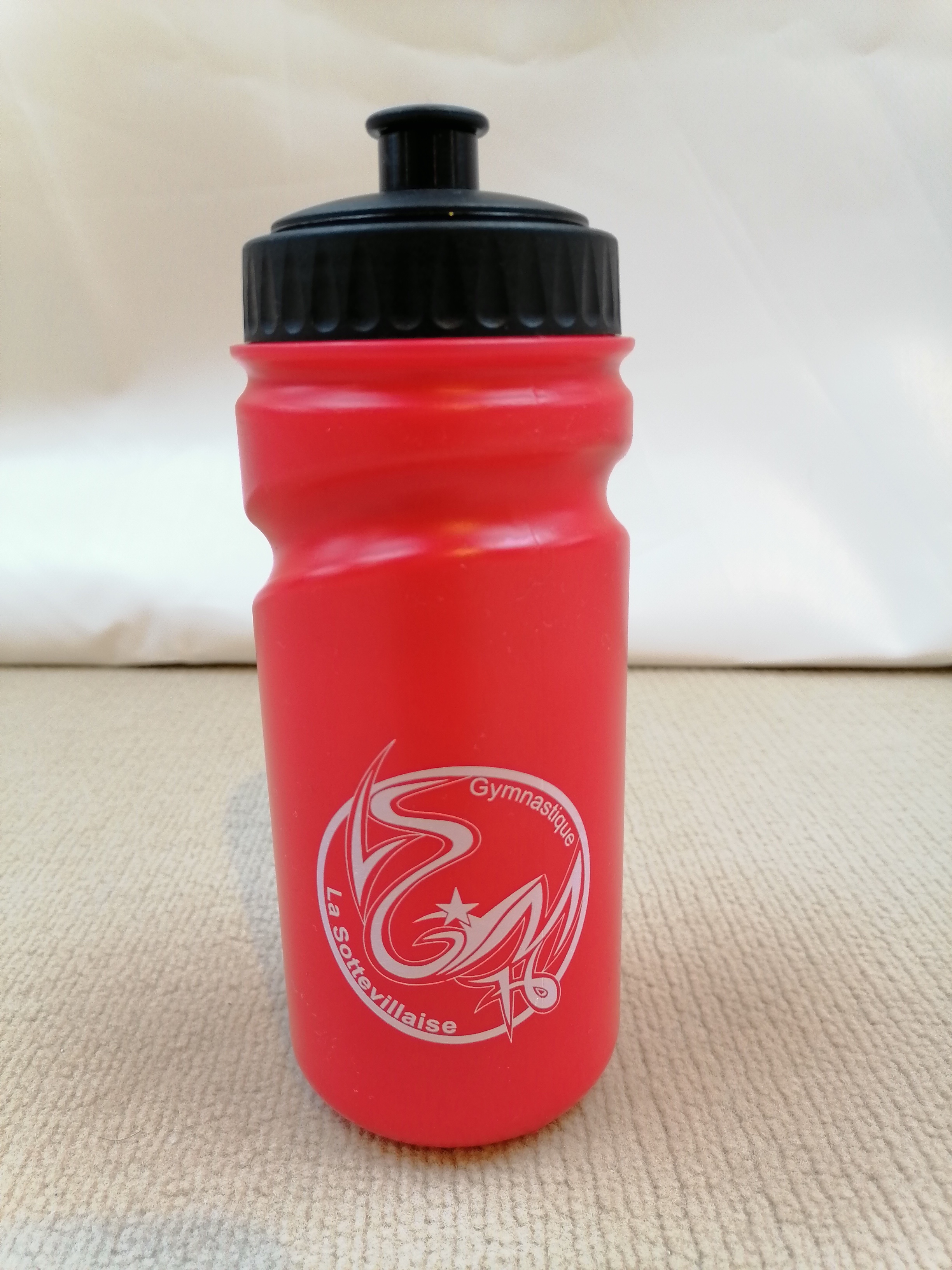 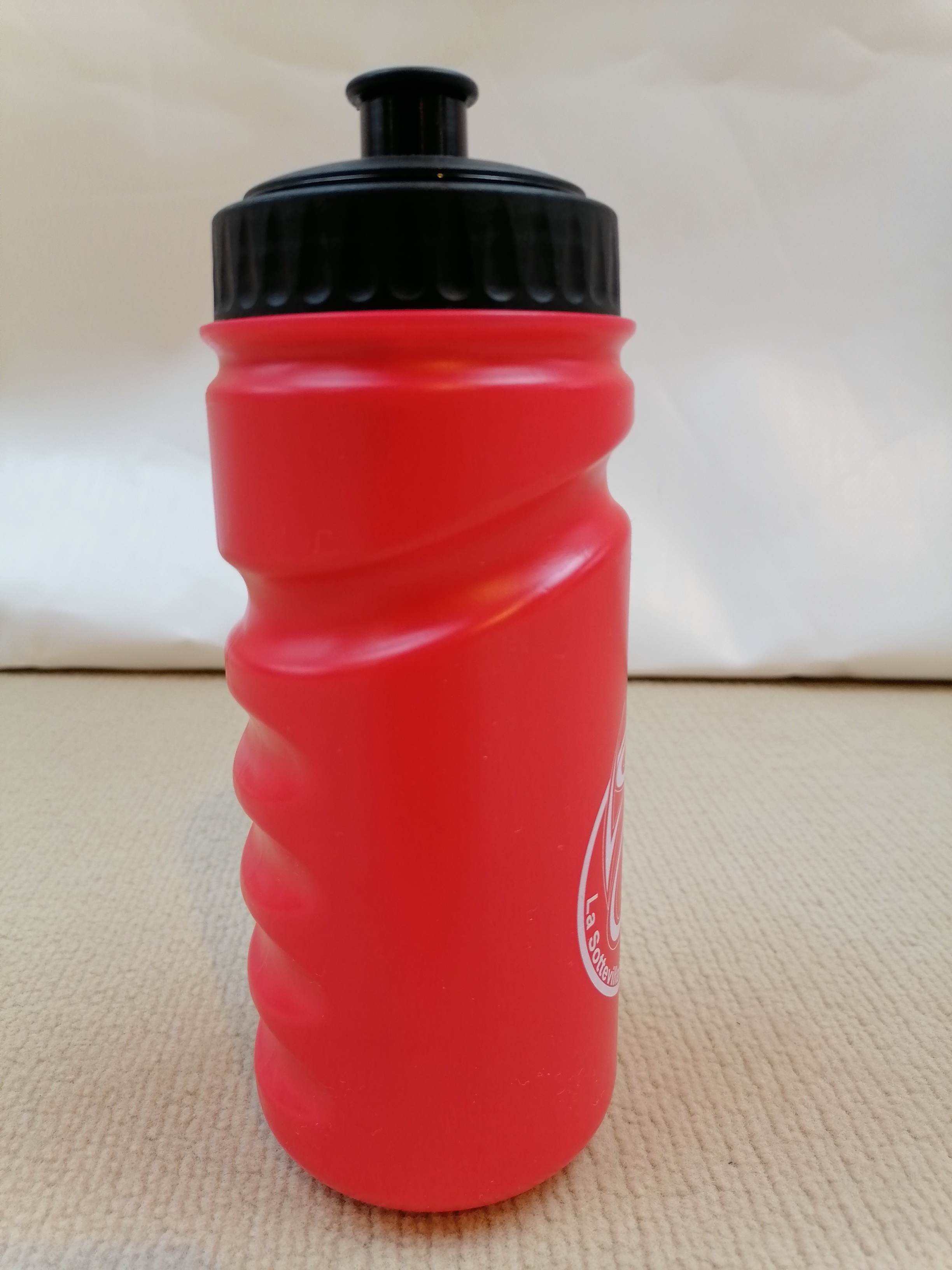 [Speaker Notes: On ne doit pas expliquer, on explique juste si on nous pose la question
Mais dire que tout ca est prévu dans le projet]